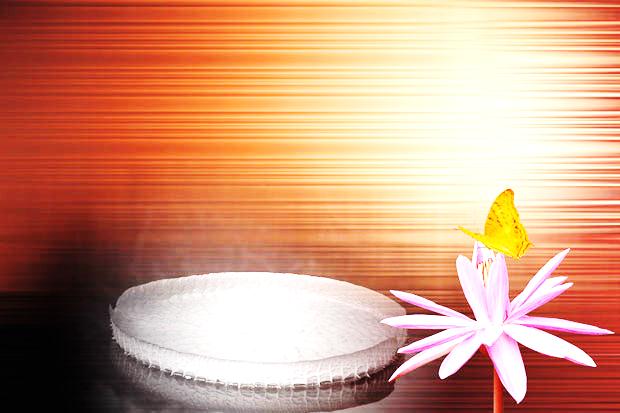 Портфолио заместителя председателя УМОКимкиной В.М.
КГКП «Геологоразведочный колледж» УО ВКО А
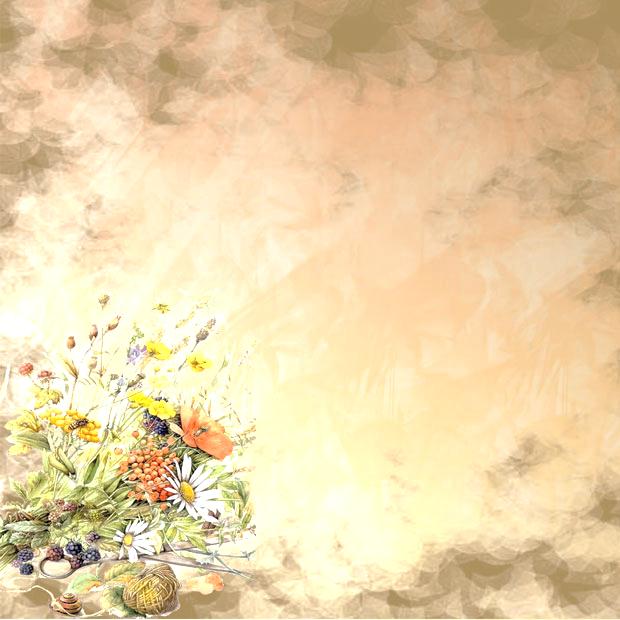 Трудовая деятельность
Преподаватель специальных дисциплин (гидрогеология, инженерная геология, основы инженерных сооружений, основы геоэкологии, основы гидрогеологии и инженерной геологии, информационные технологии в недропользовании, практика для получения рабочей профессии)
3 года председатель Гидро-буровой предметно-цикловой комиссии (ПЦК)
7 лет председатель Гидрогеологической ПЦК
1 год председатель Гидро-геофизической ПЦК
1 год  И.О. заместителя директора по Учебно-методическому объединению по профилю «Геология, горнодобывающая промышленность, добыча полезных ископаемых, пожарная безопасность и защита чрезвычайных ситуаций»
С 2020 года заместитель председателя УМО по профилю «Геология, горнодобывающая промышленность, добыча полезных ископаемых, пожарная безопасность и защита чрезвычайных ситуаций»
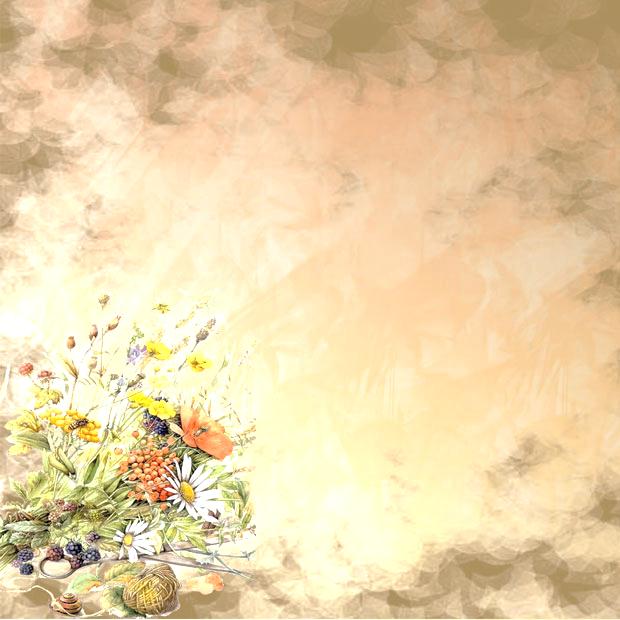 Курсы повышения квалификации
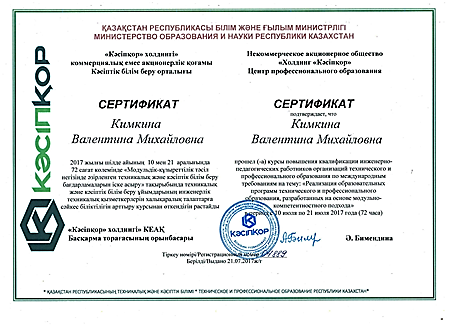 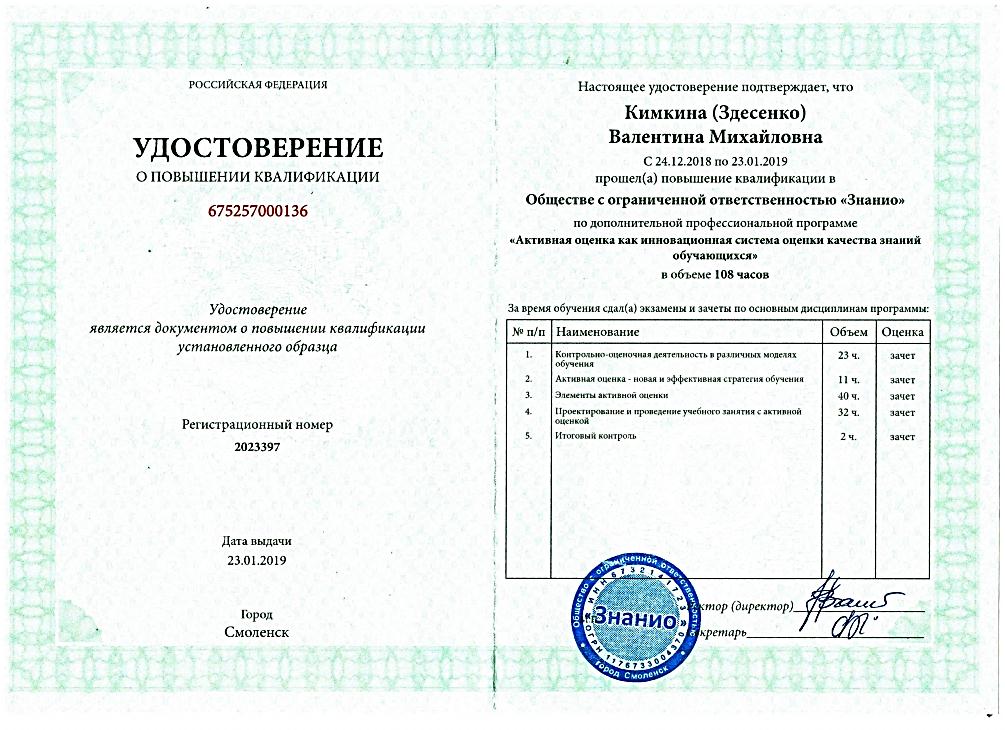 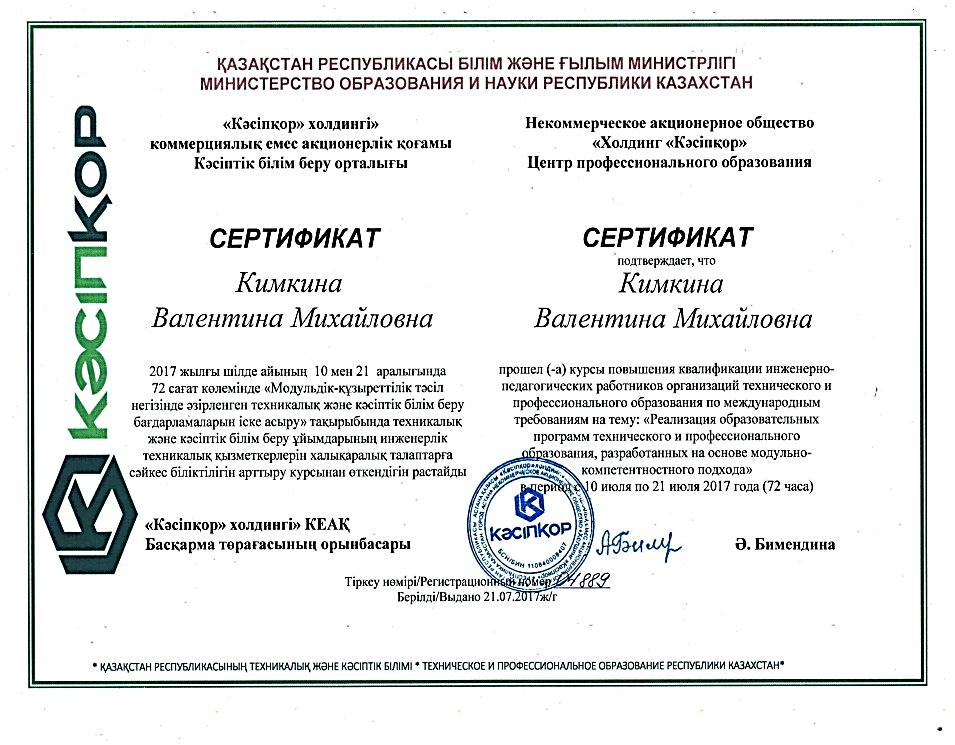 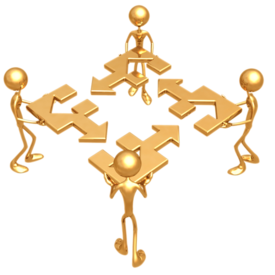 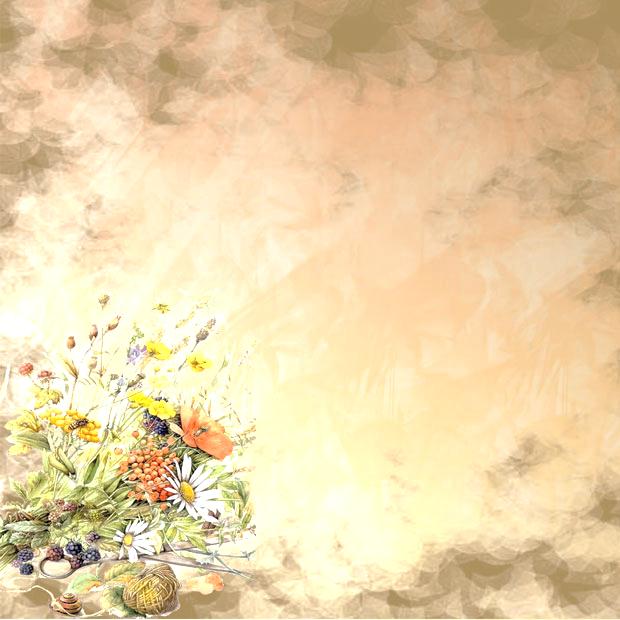 Публикации за 2019-20гг
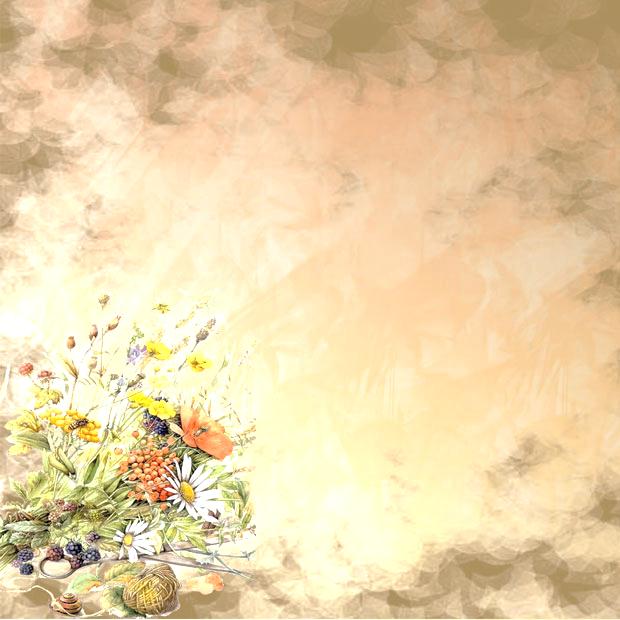 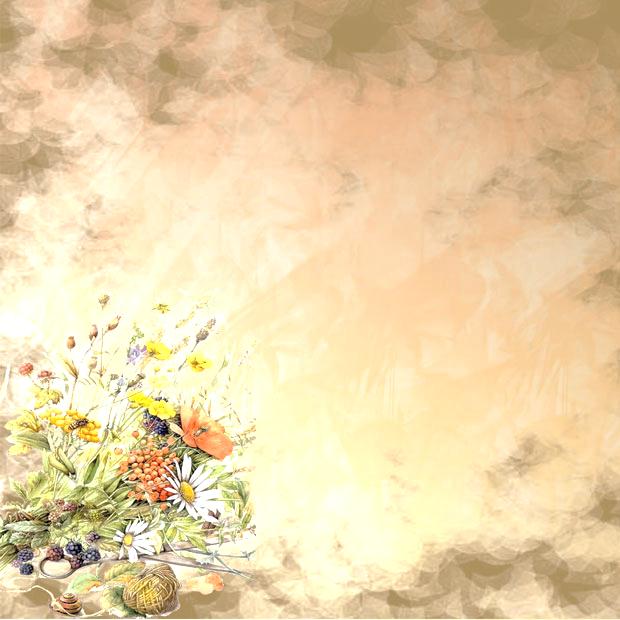 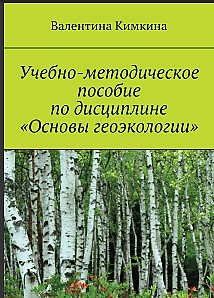 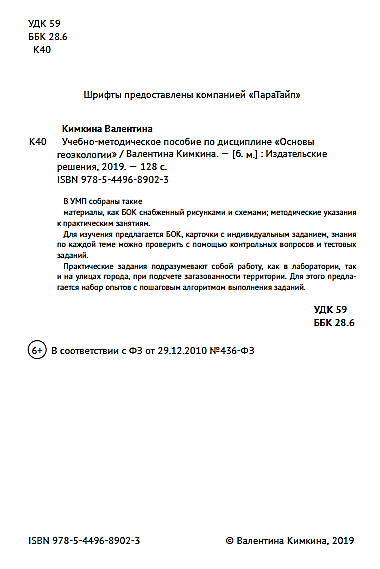 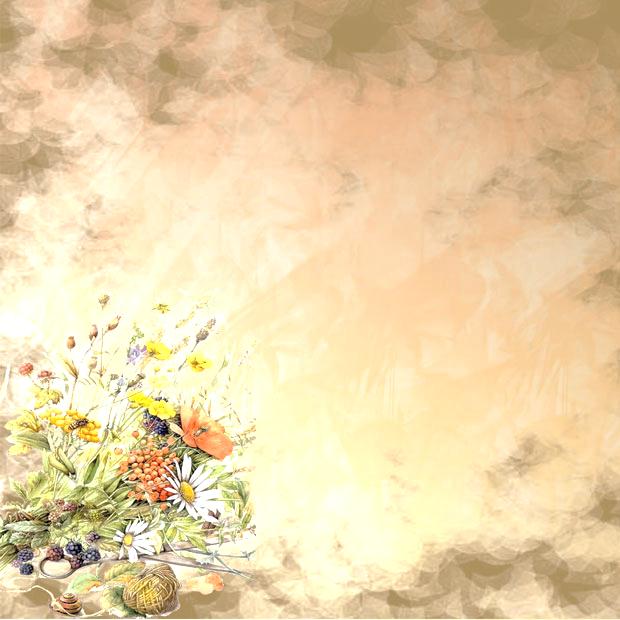 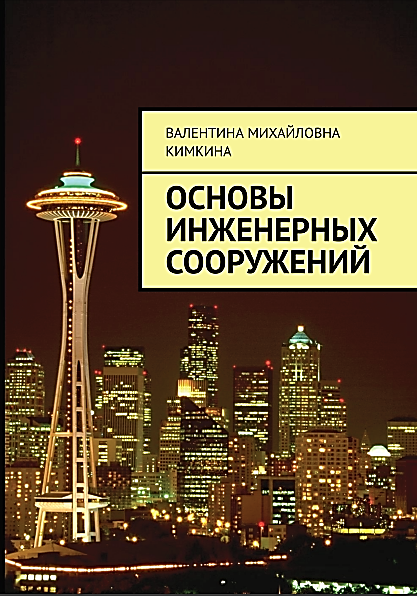 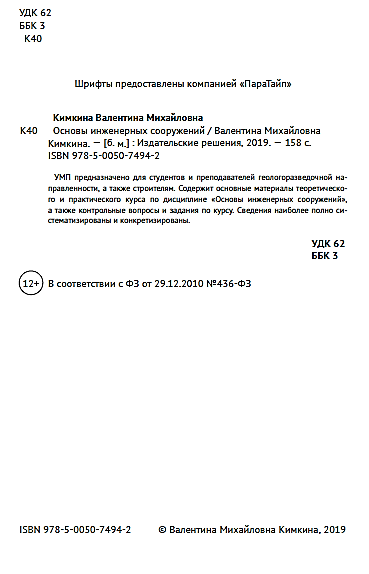 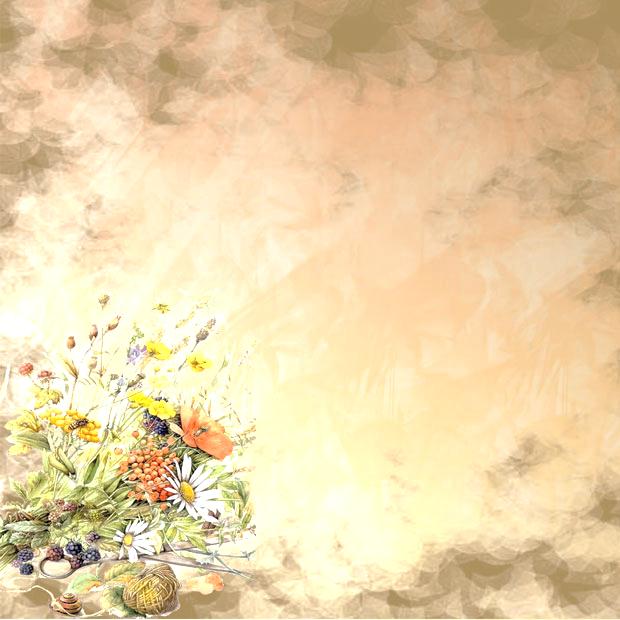 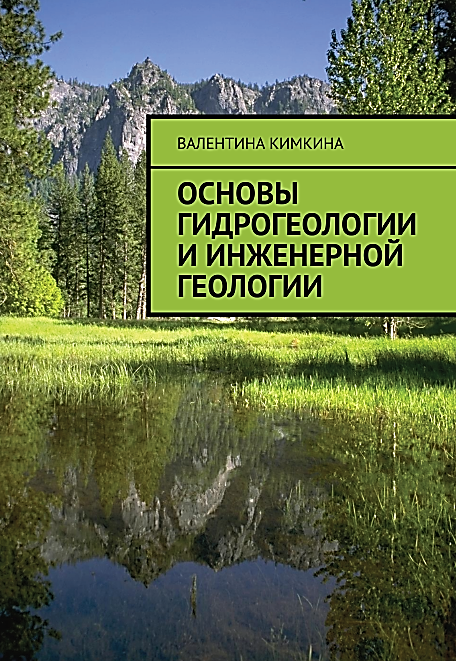 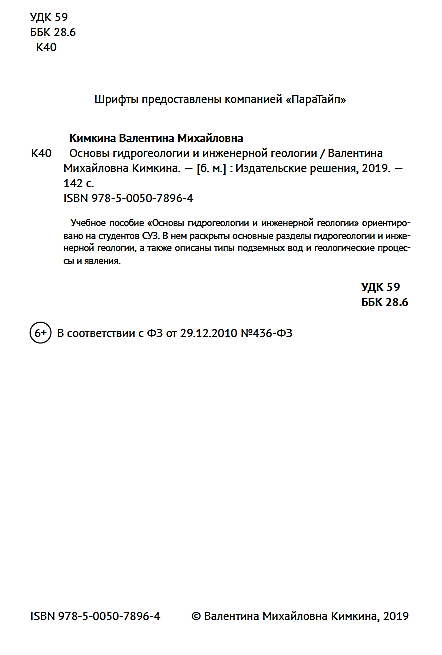 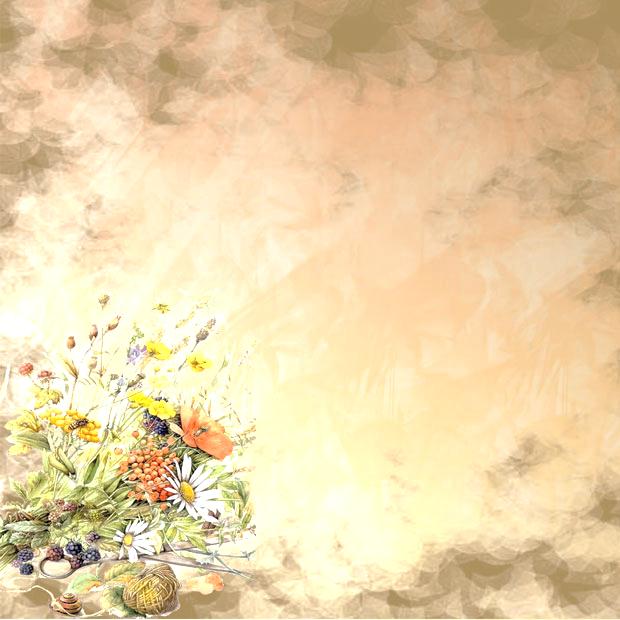 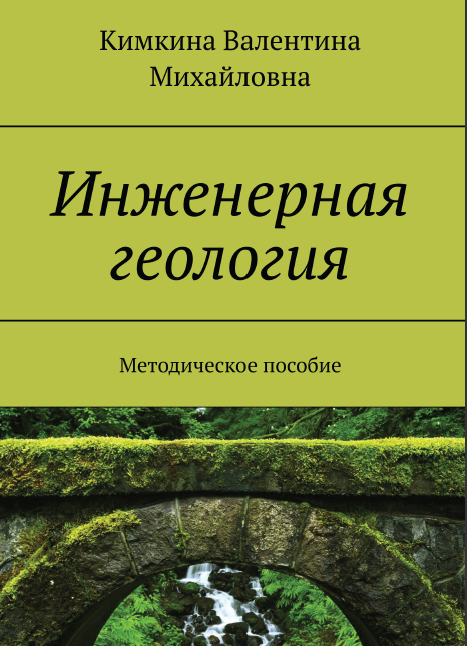 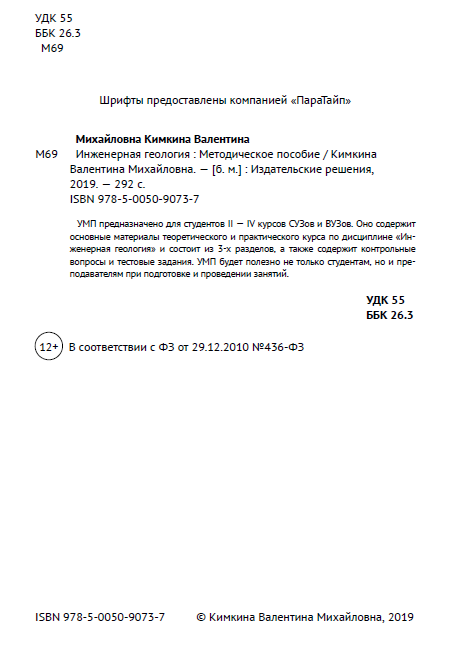 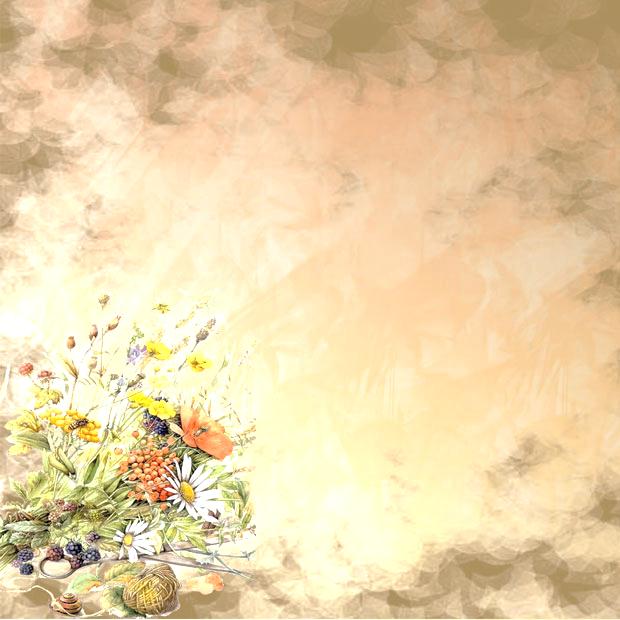 Участие преподавателя в конференциях, семинарах, олимпиадах
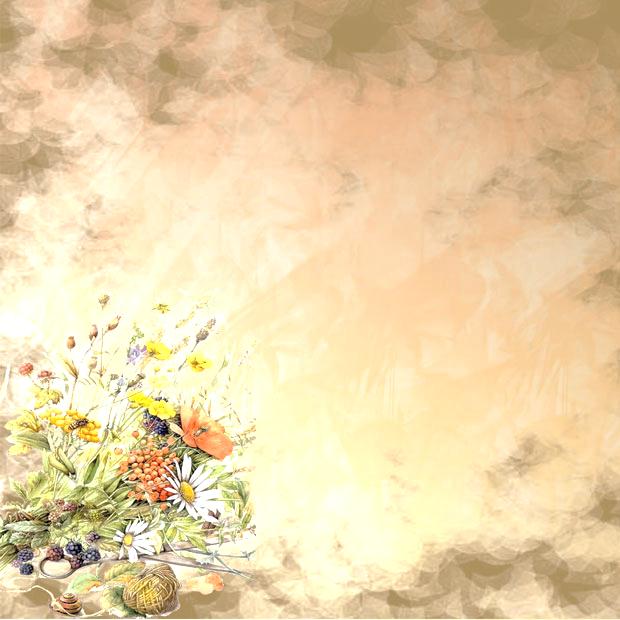 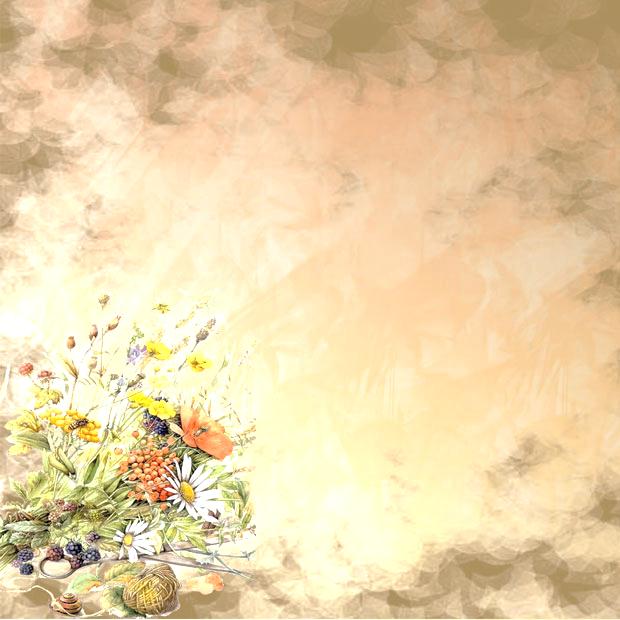 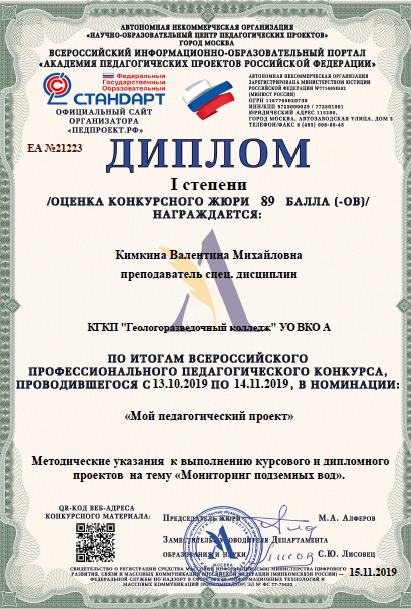 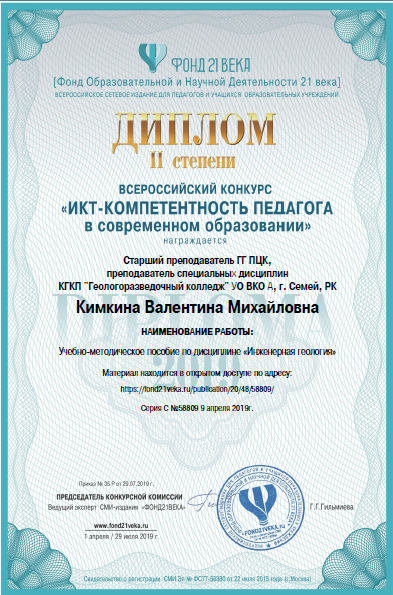 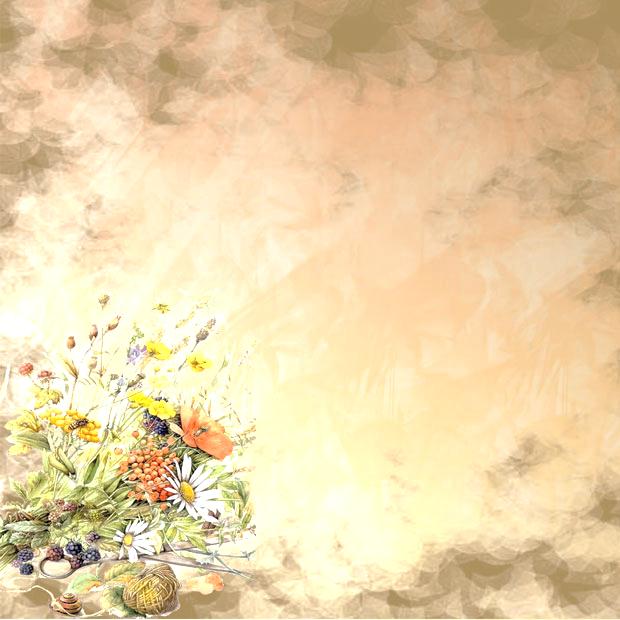 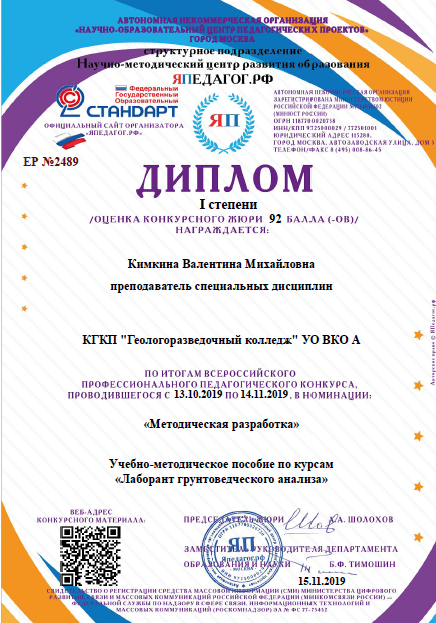 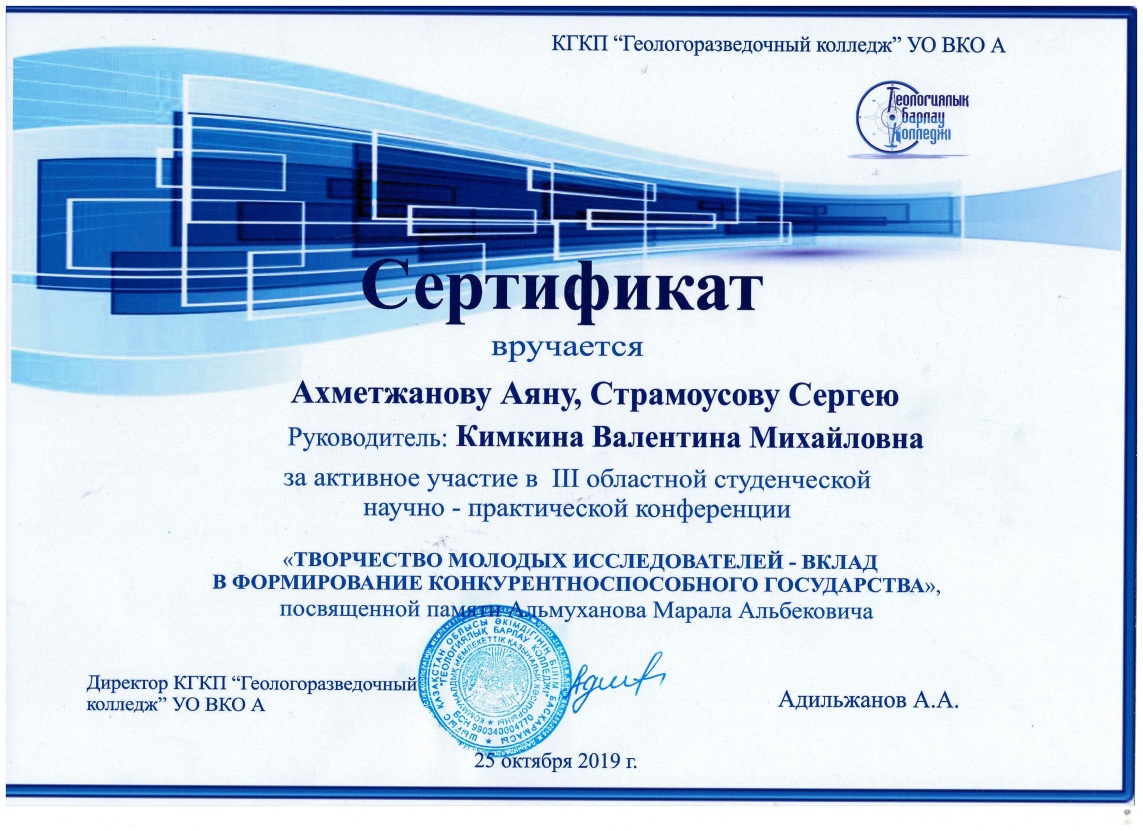 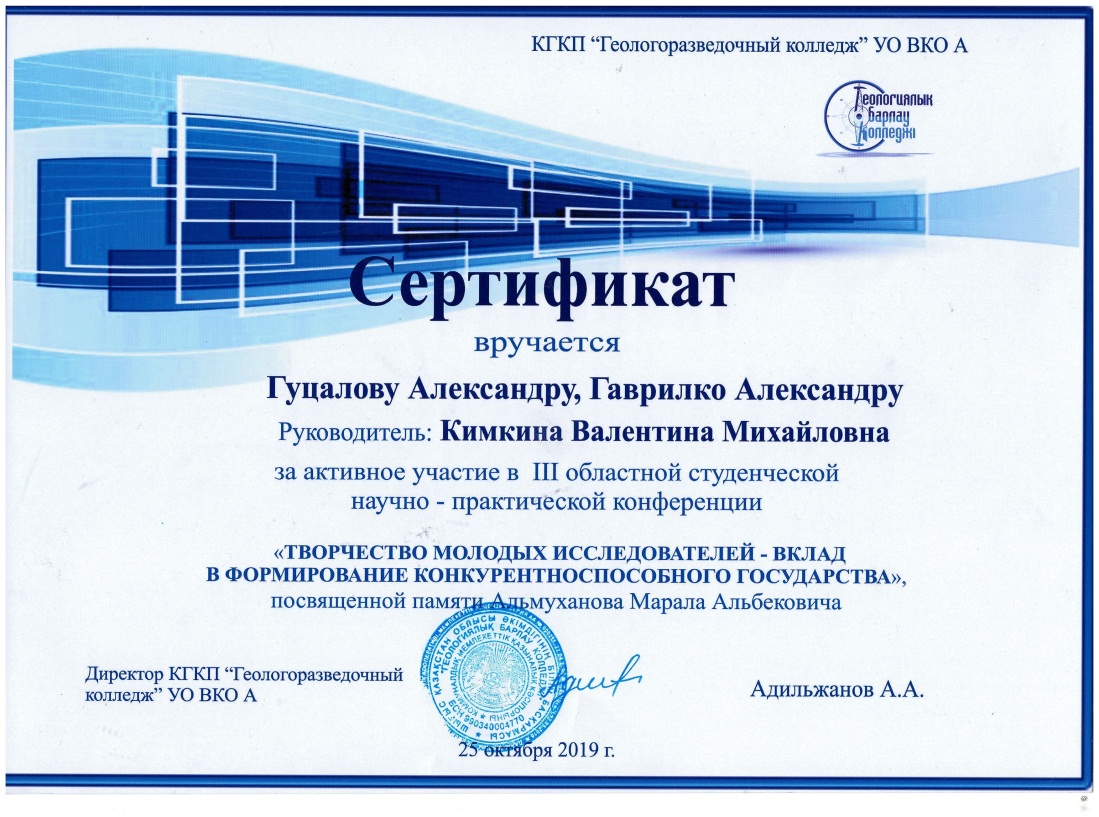 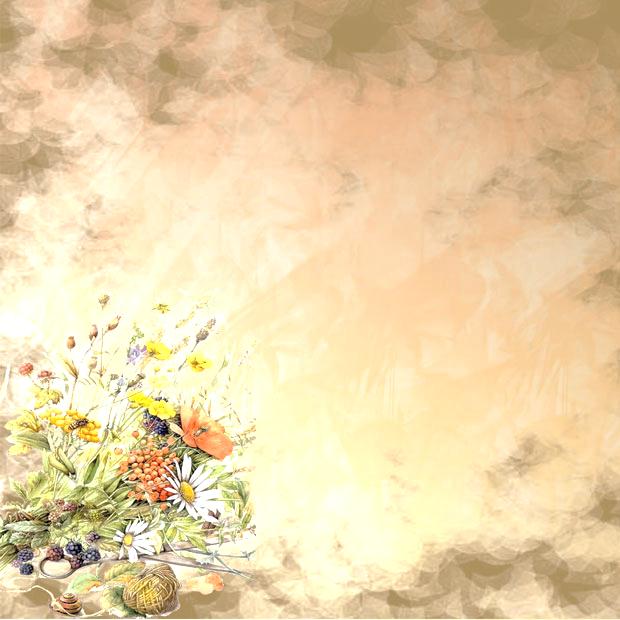 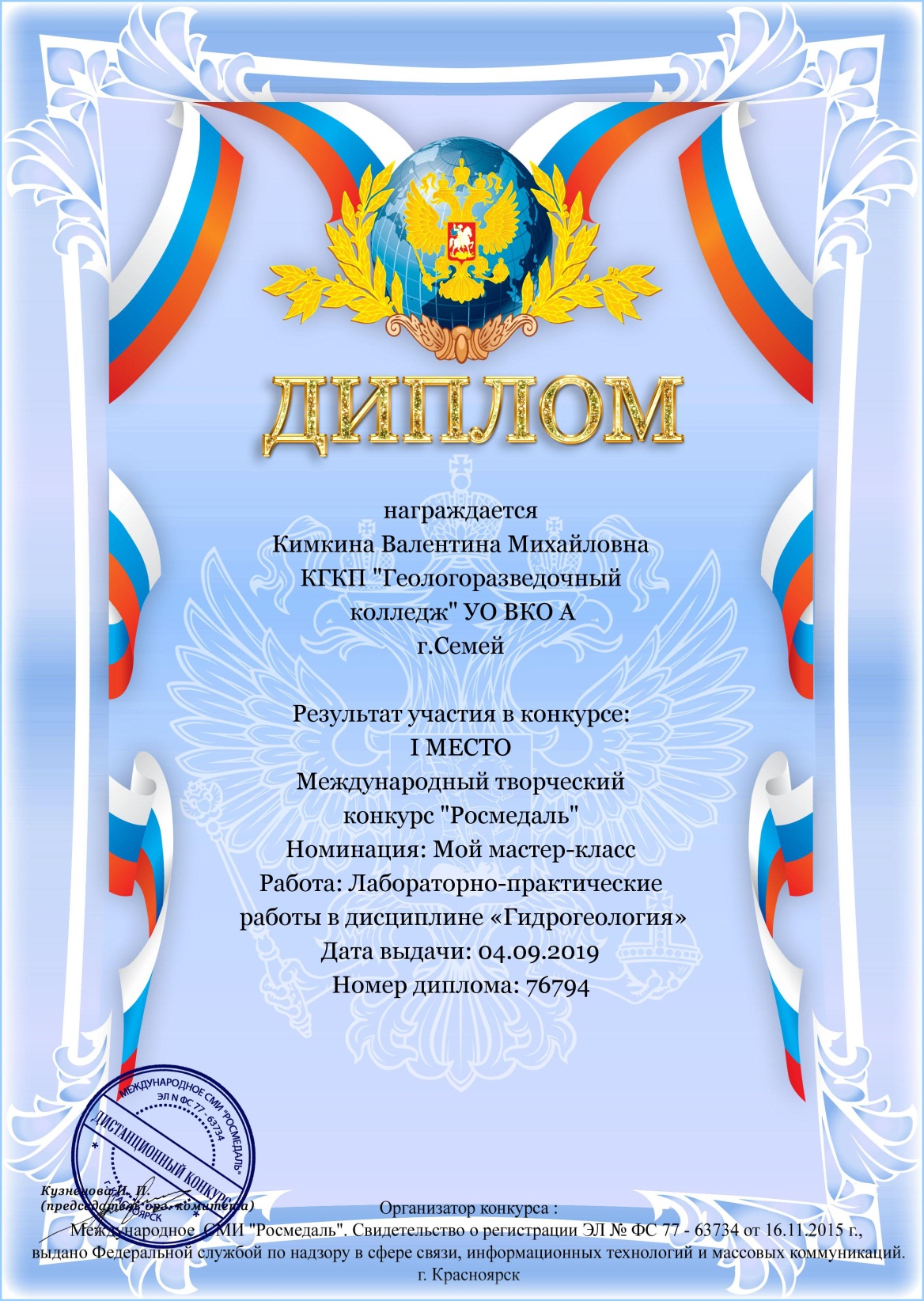 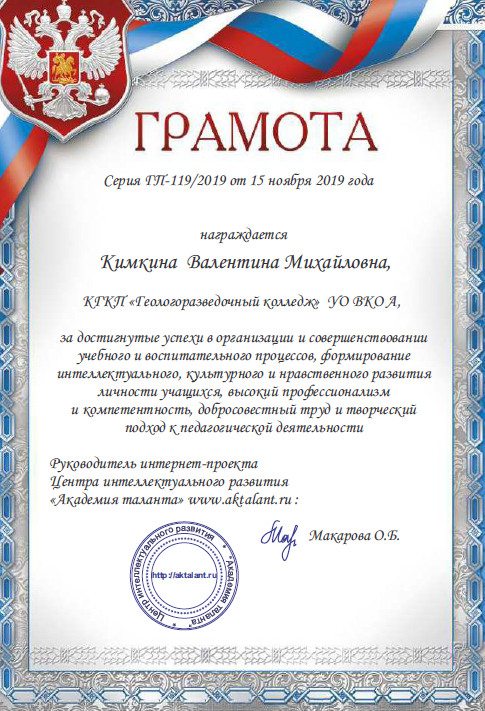 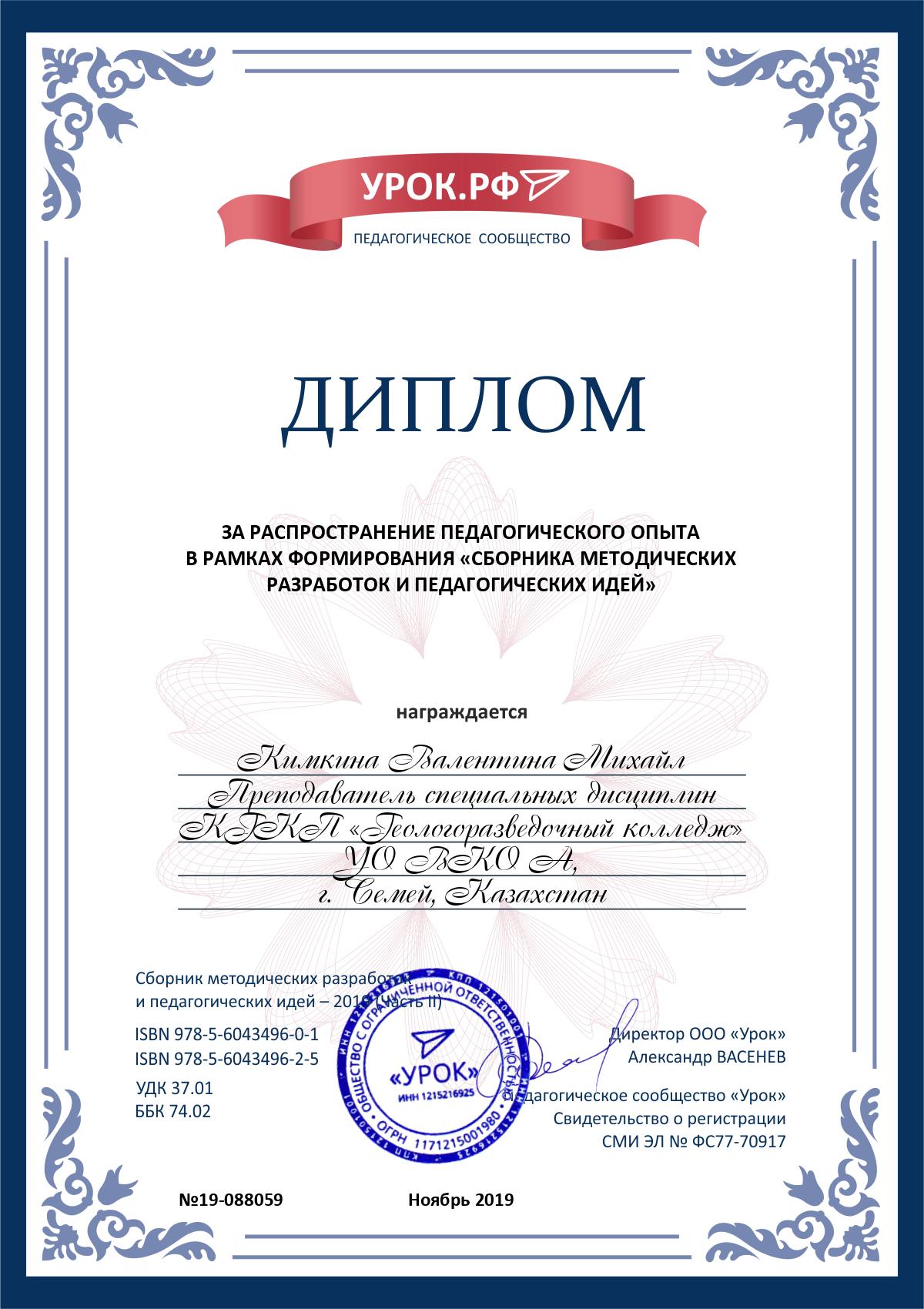 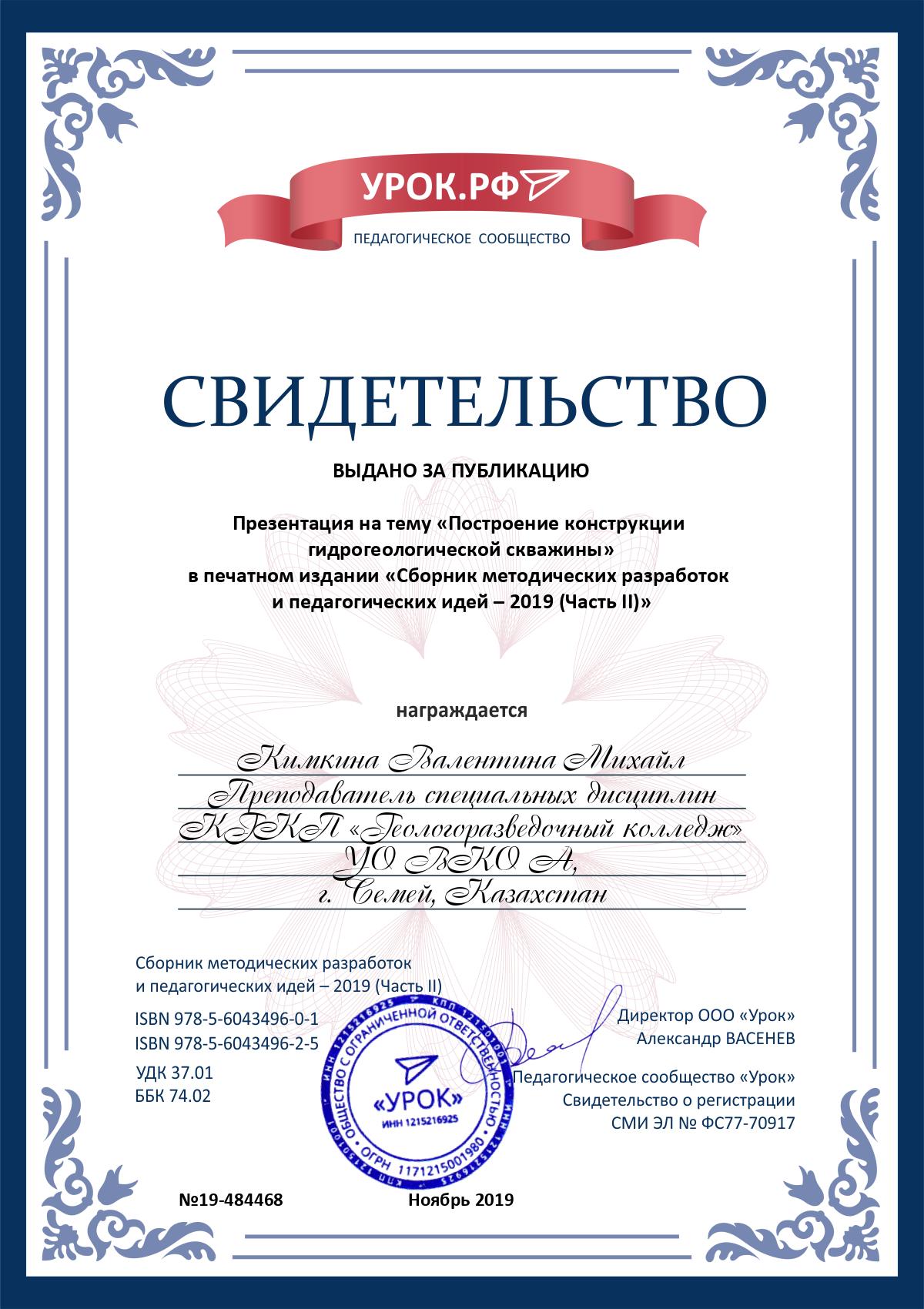 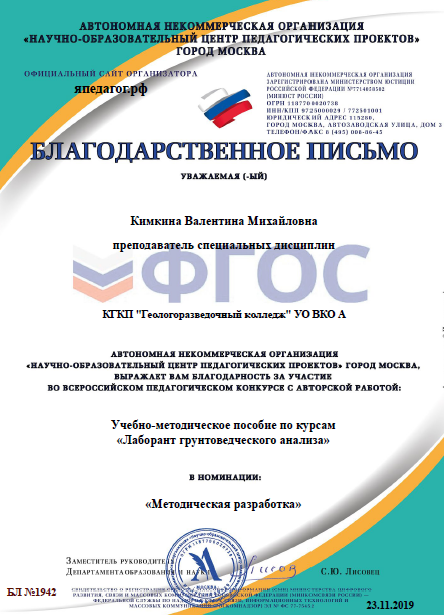 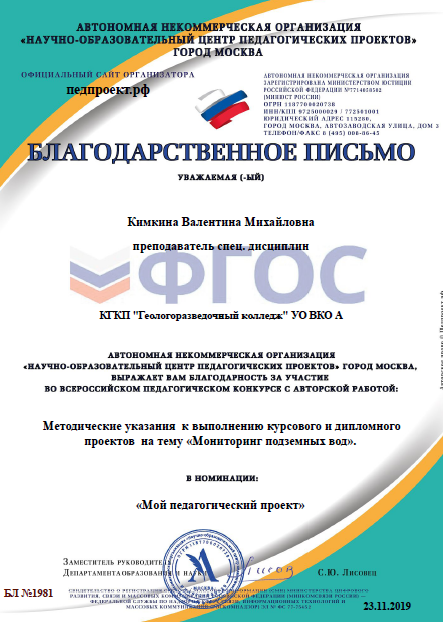 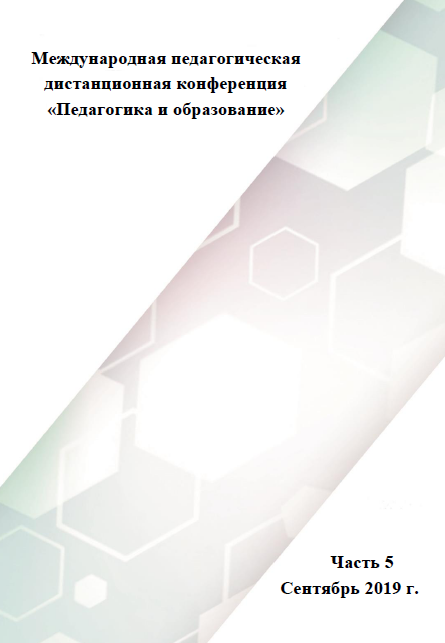 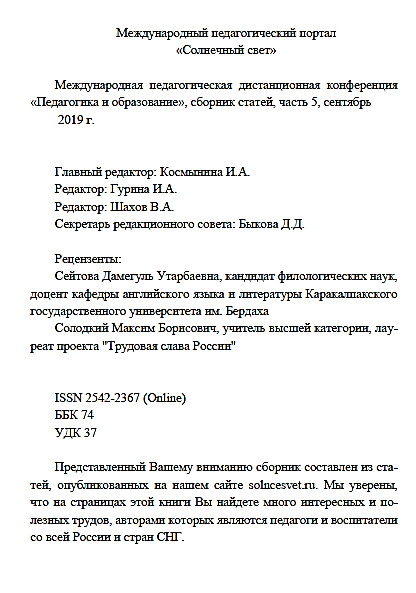 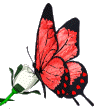 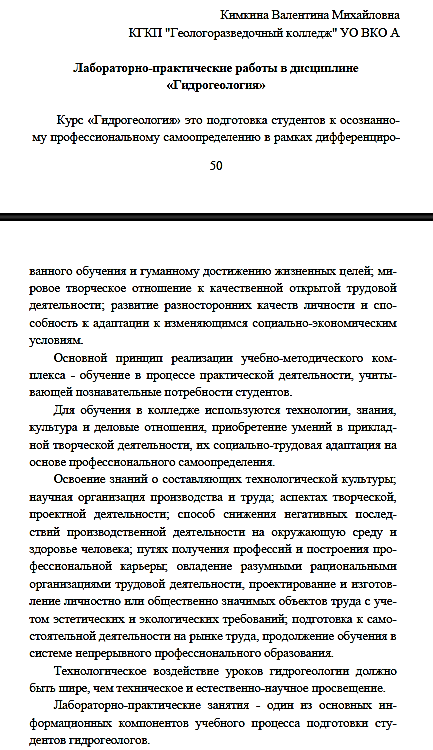 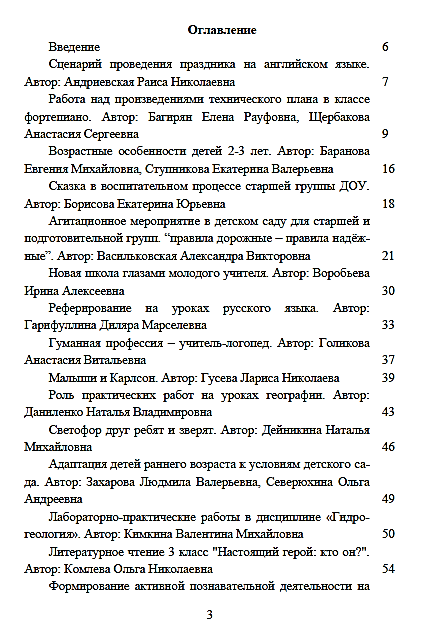 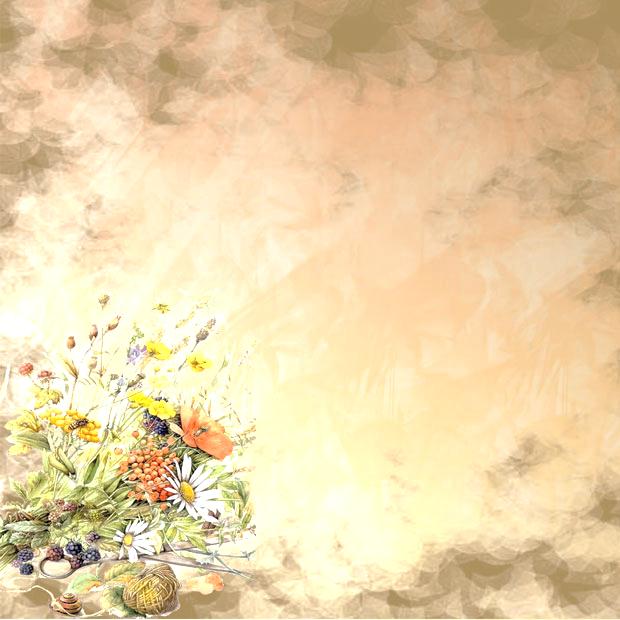 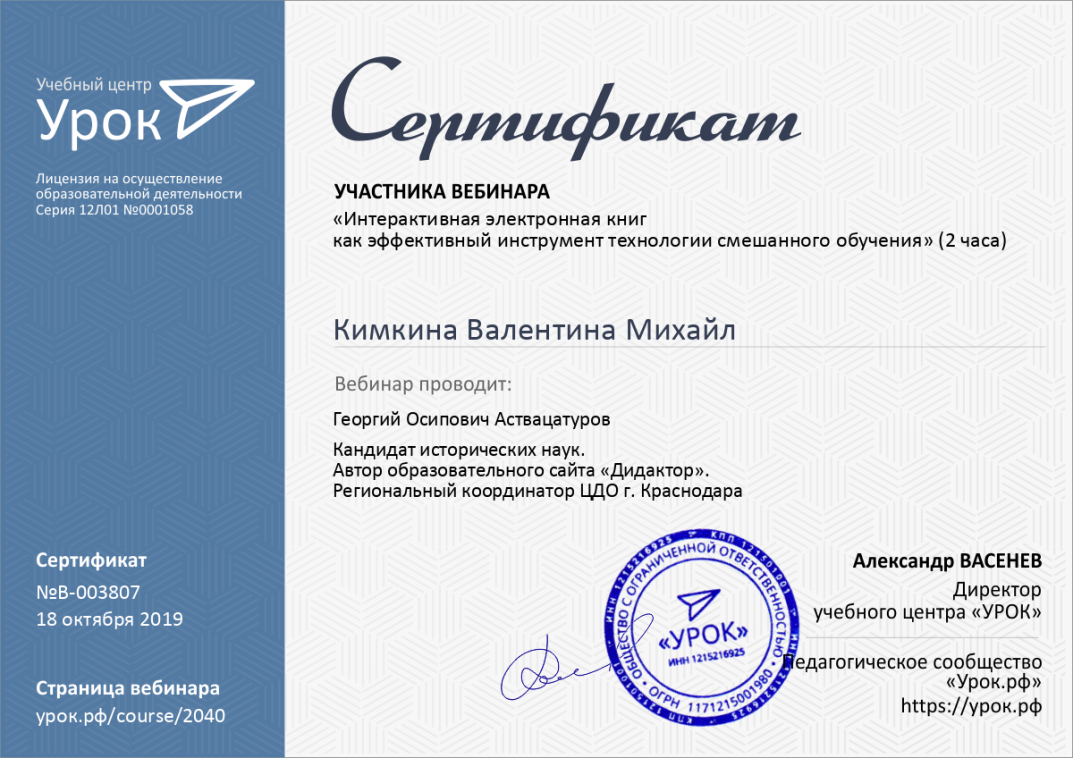 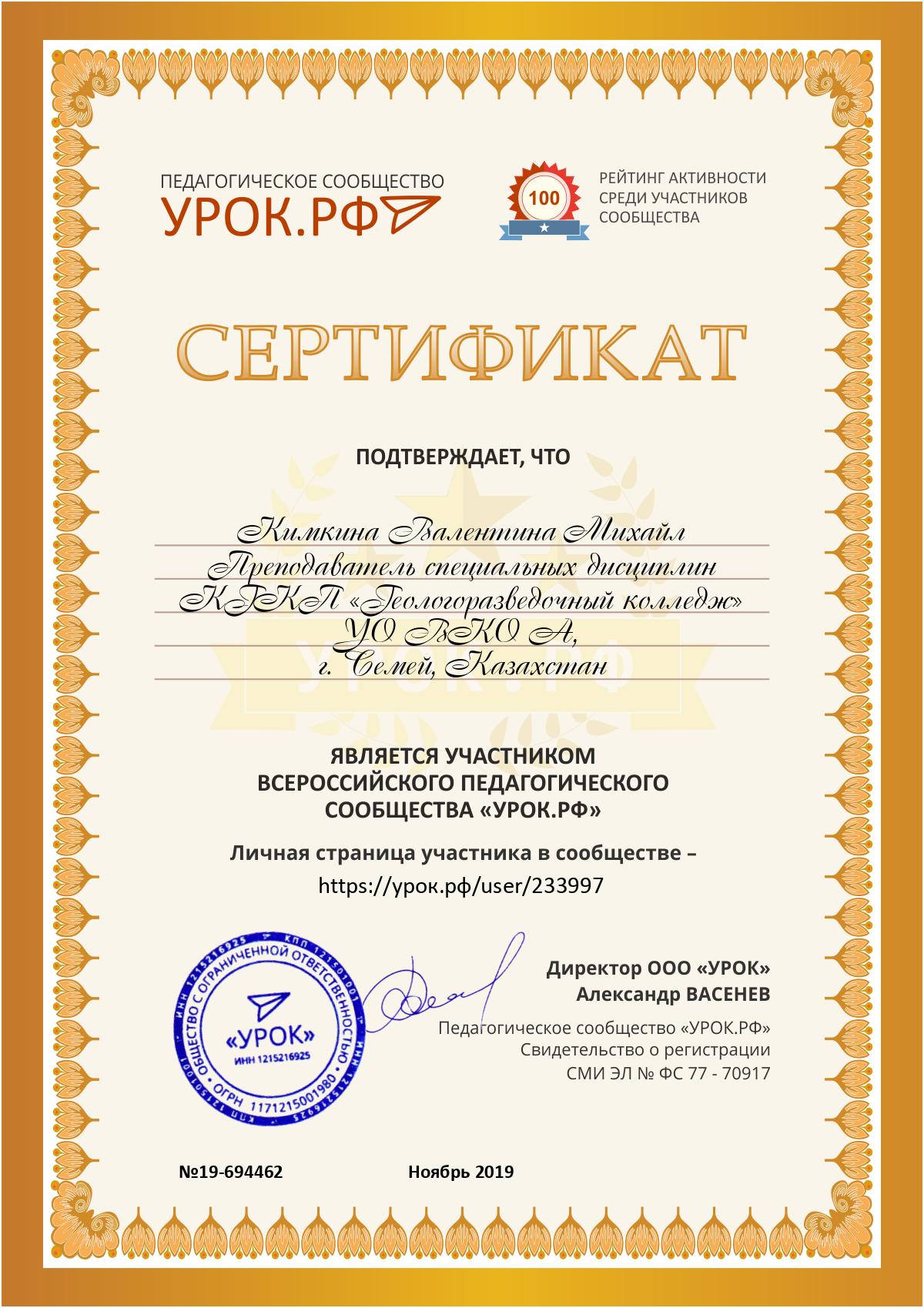 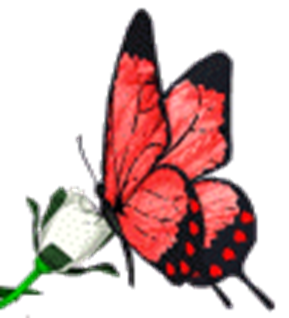 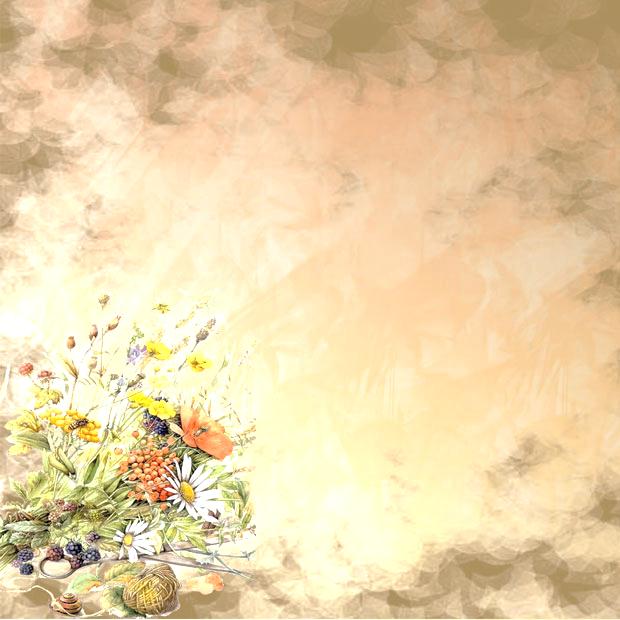 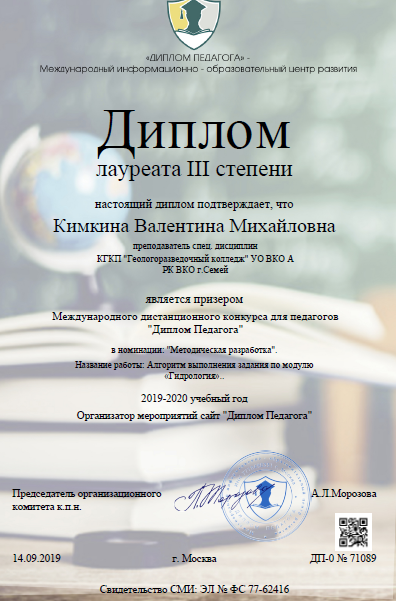 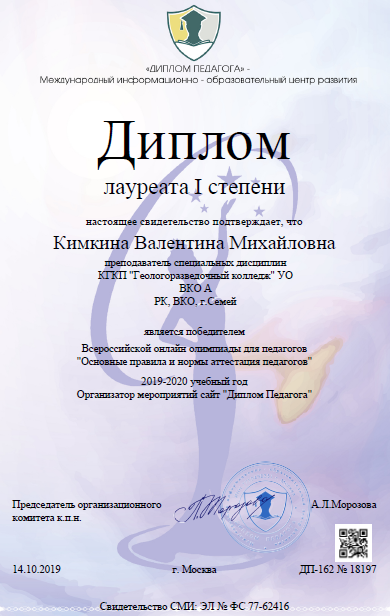 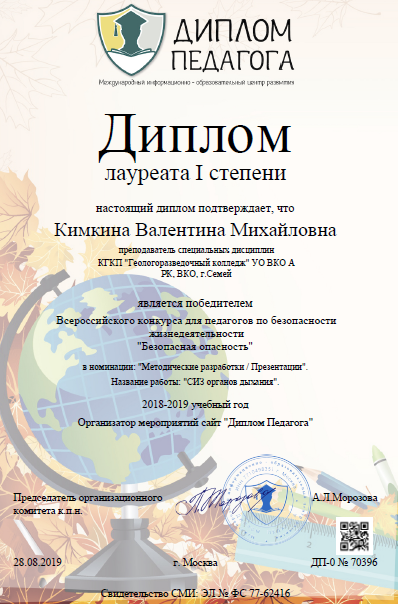 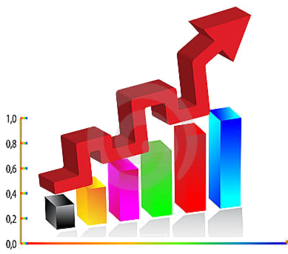 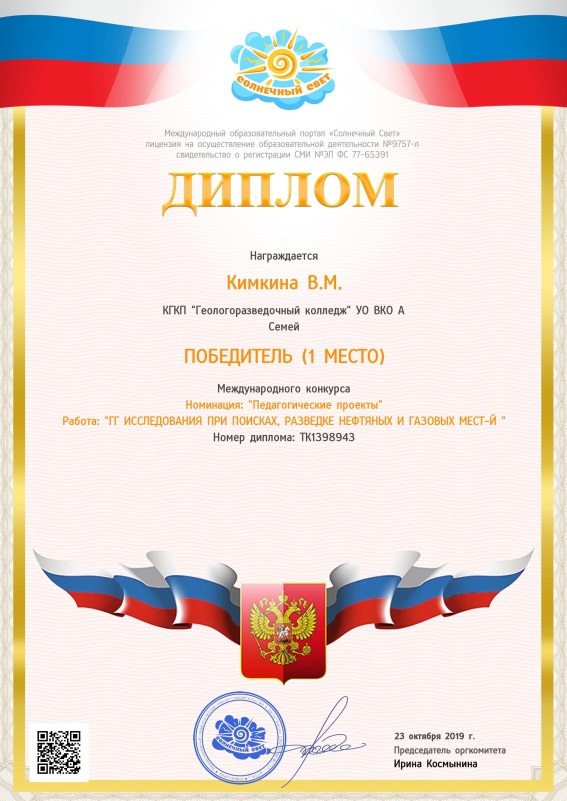 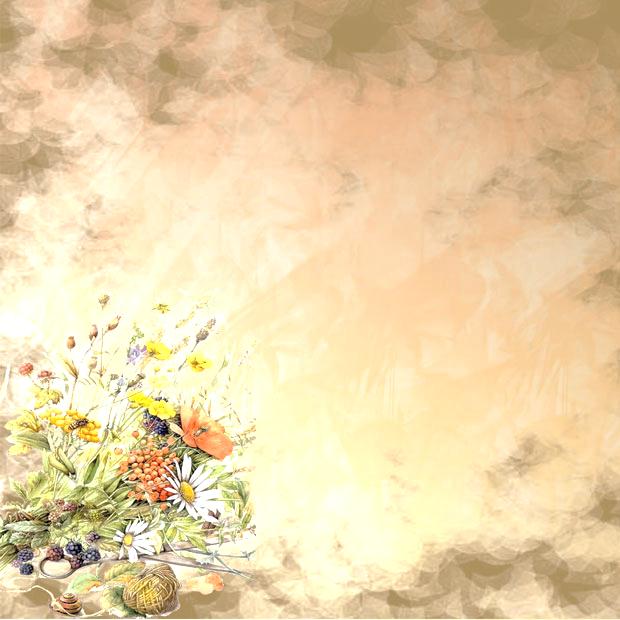 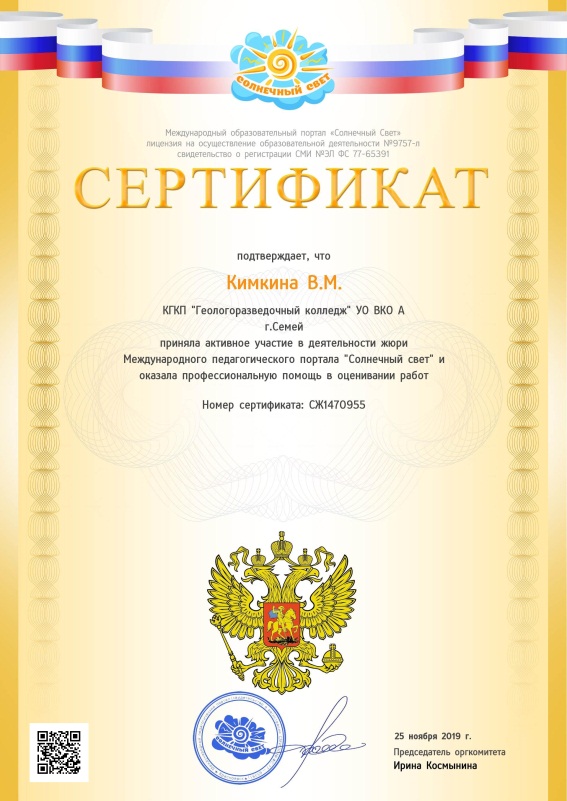 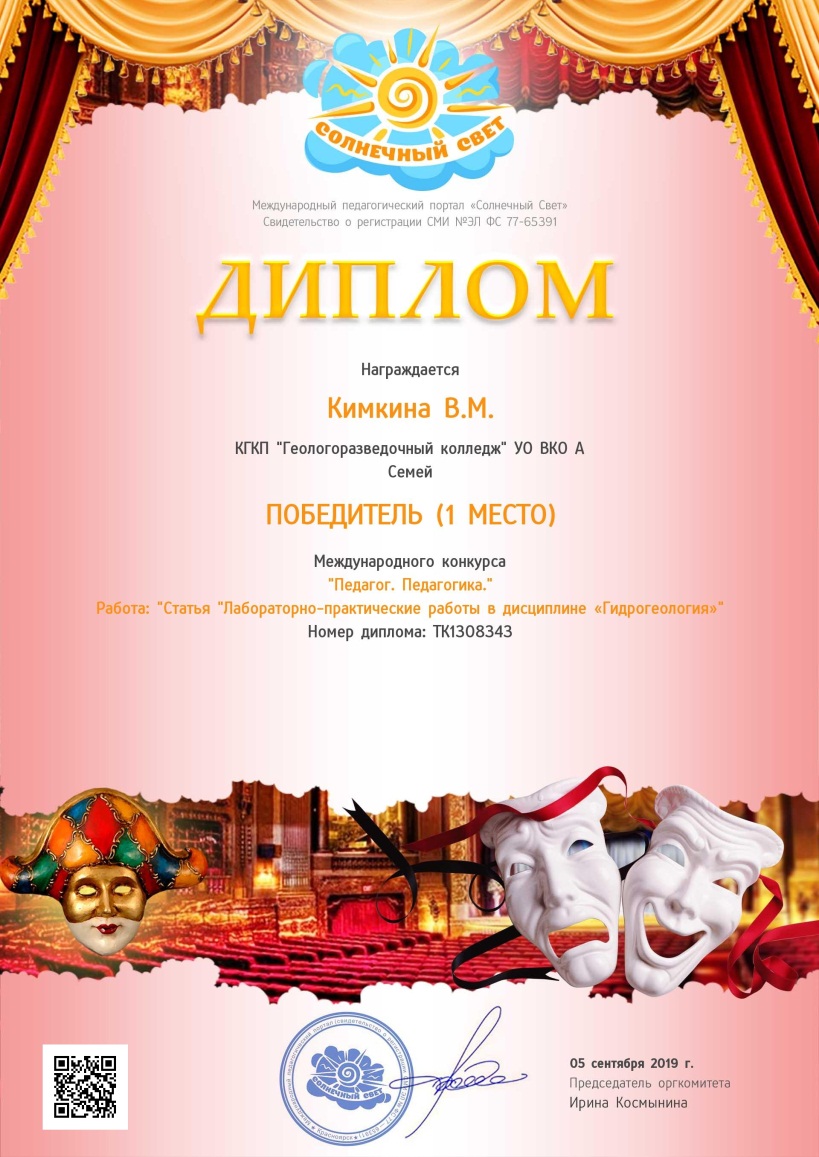 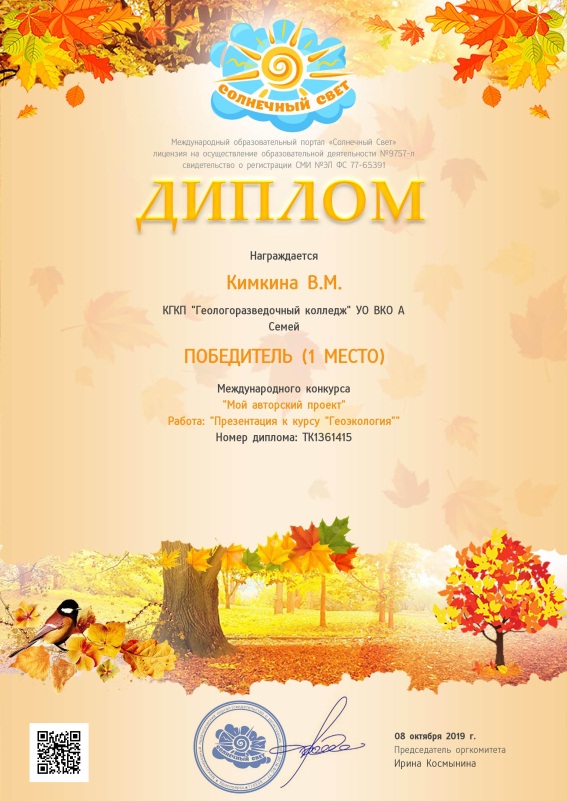 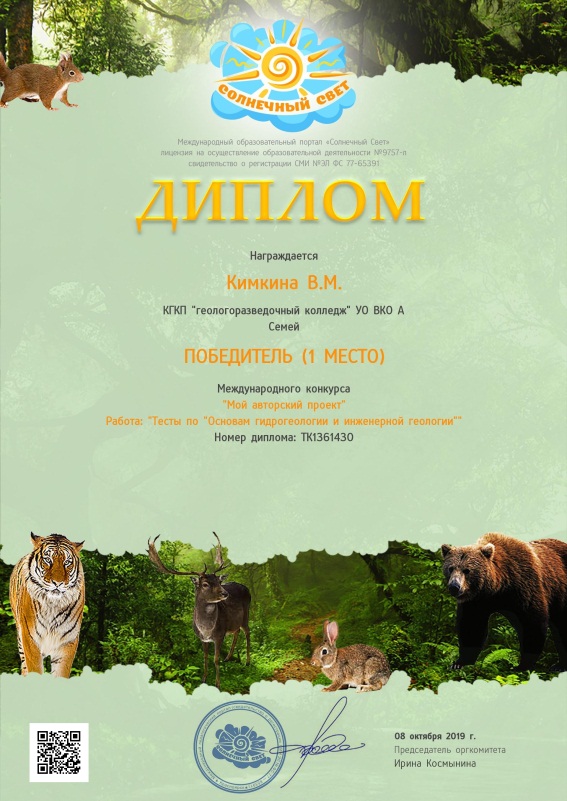 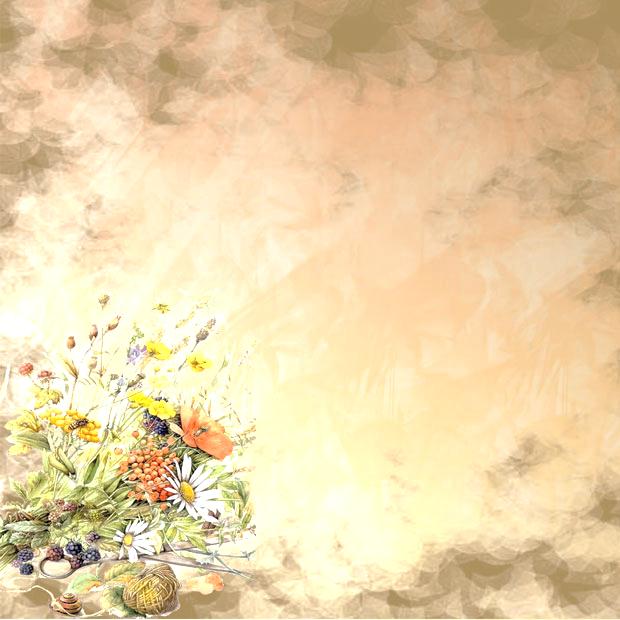 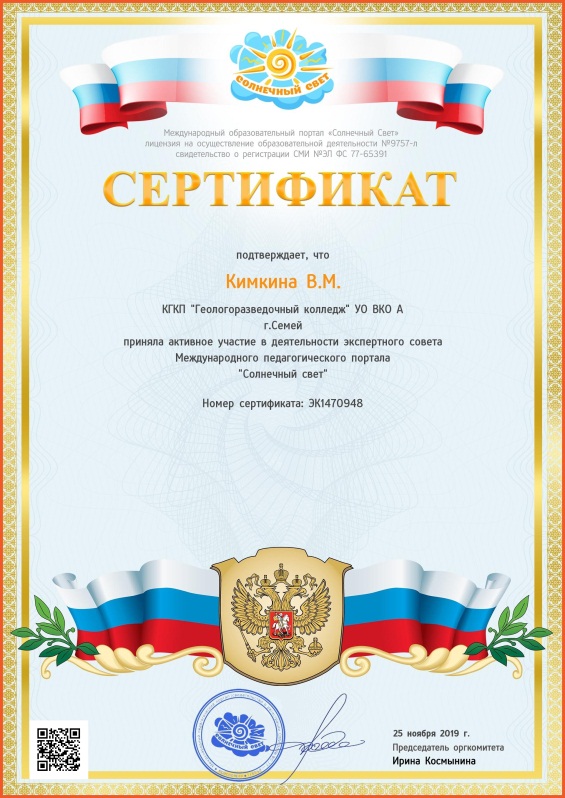 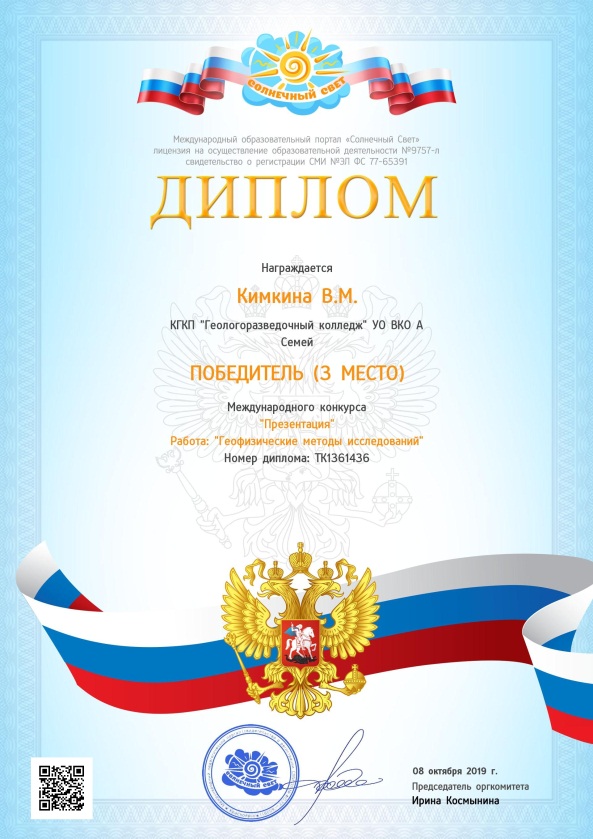 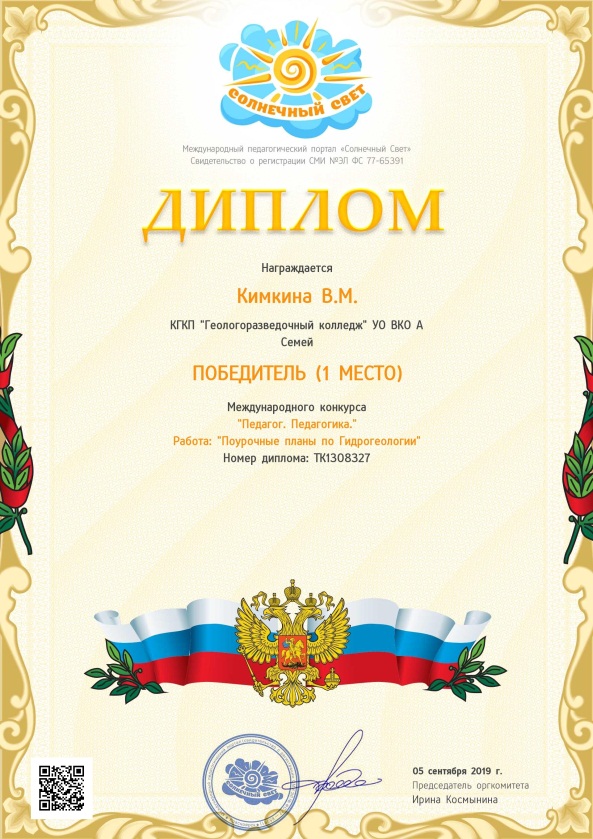 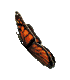 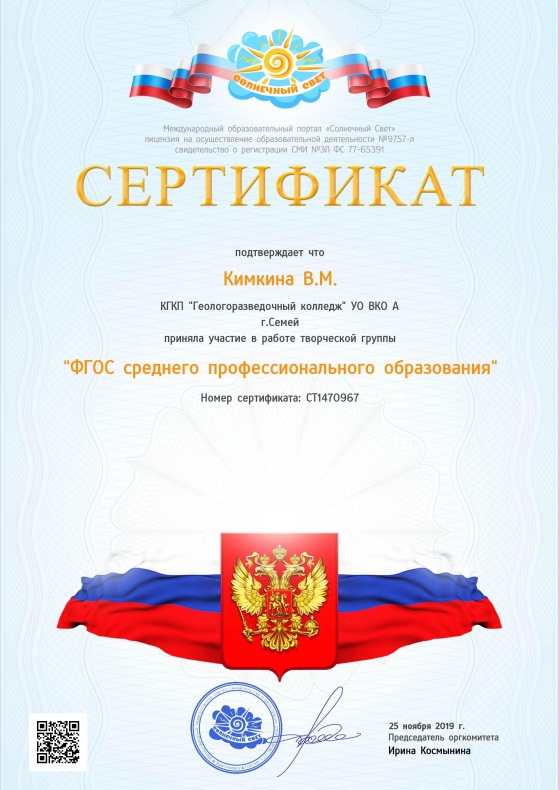 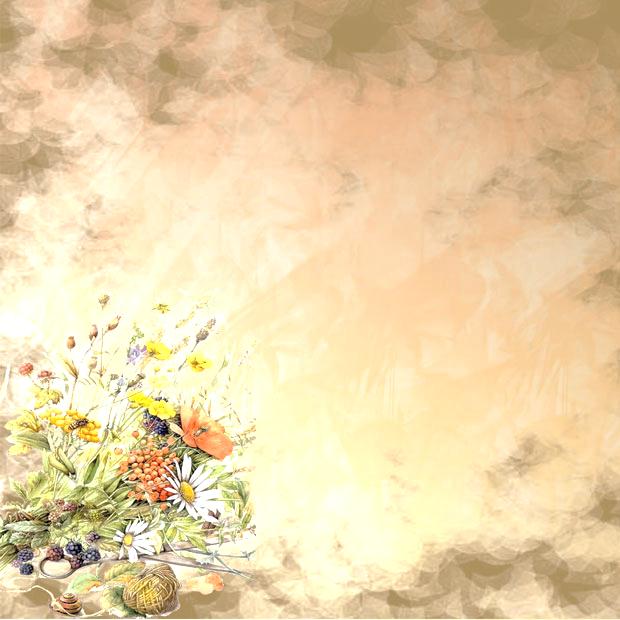 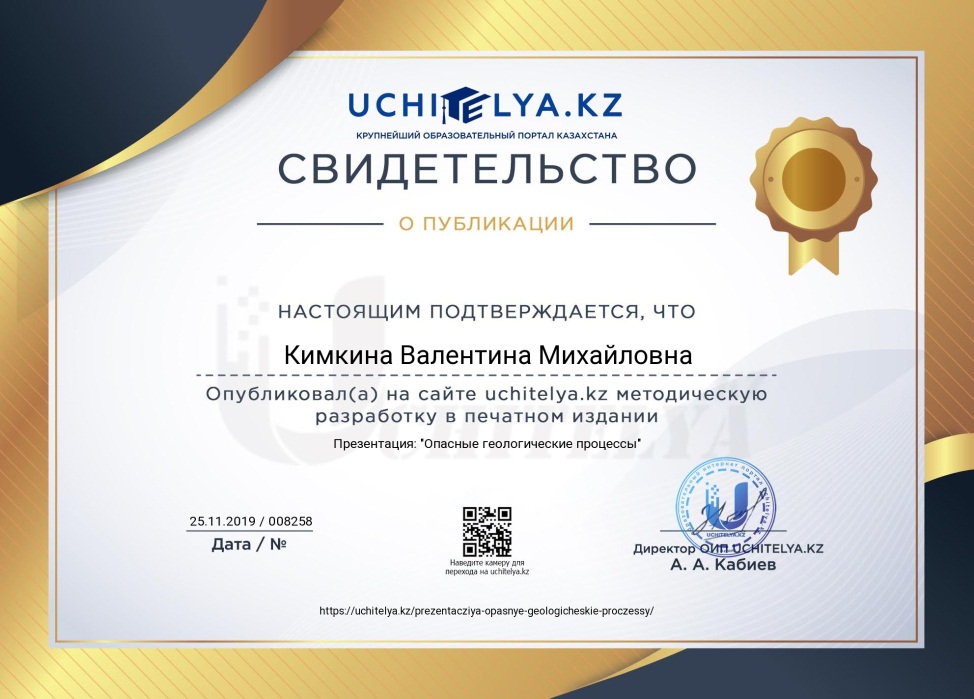 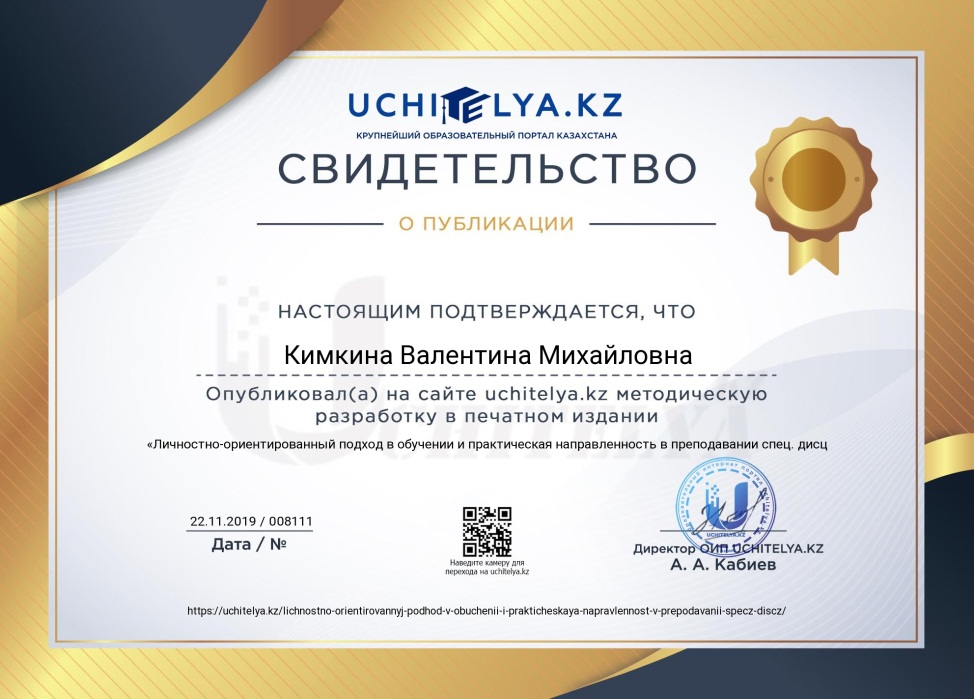 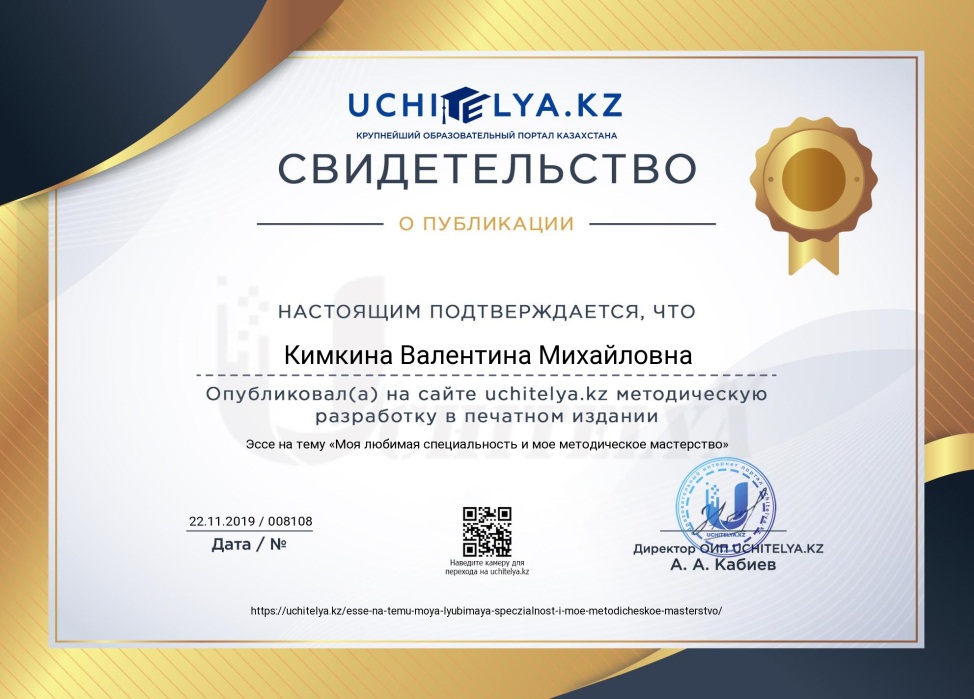 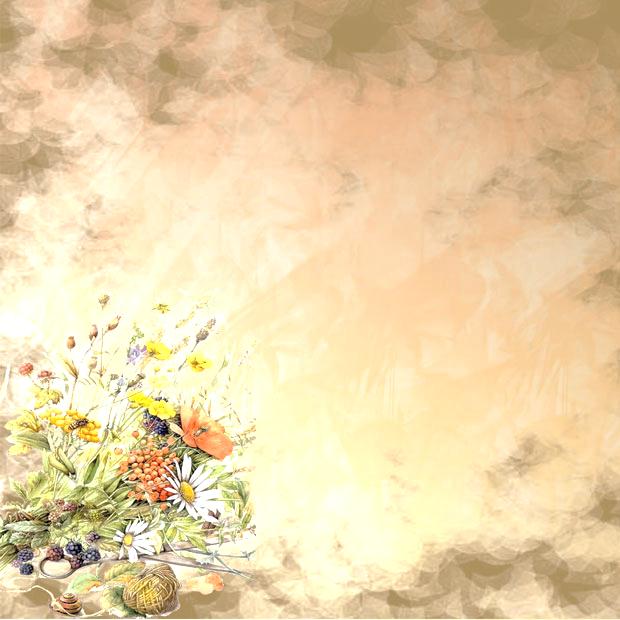 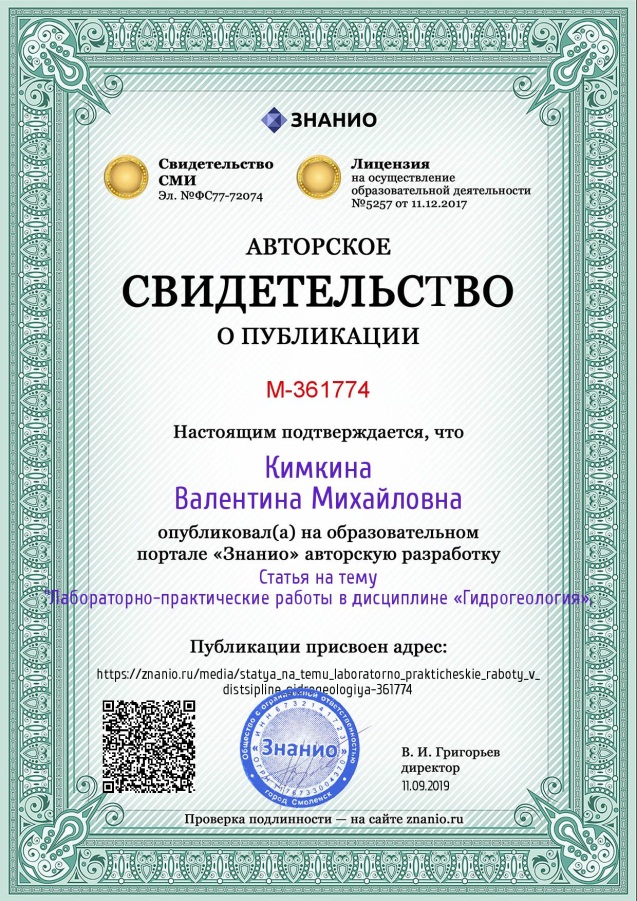 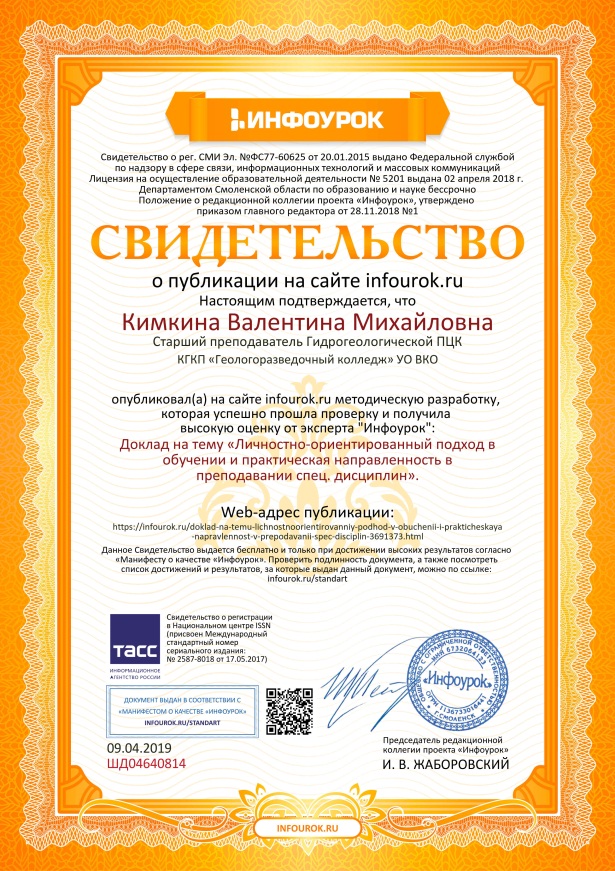 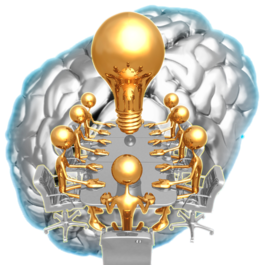 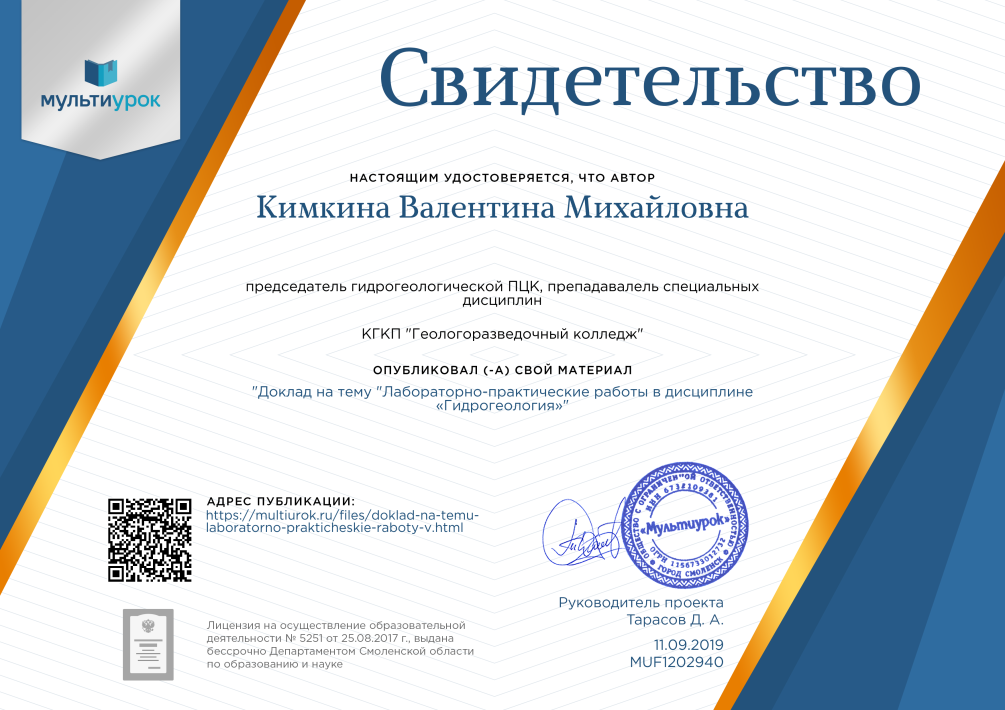 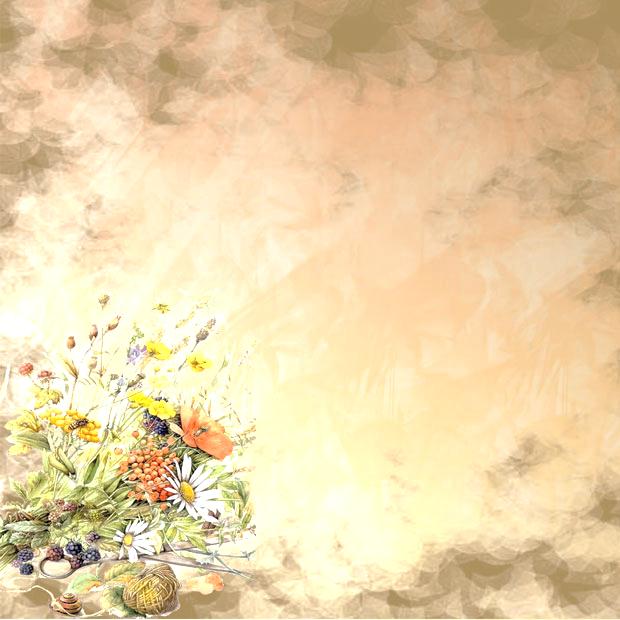 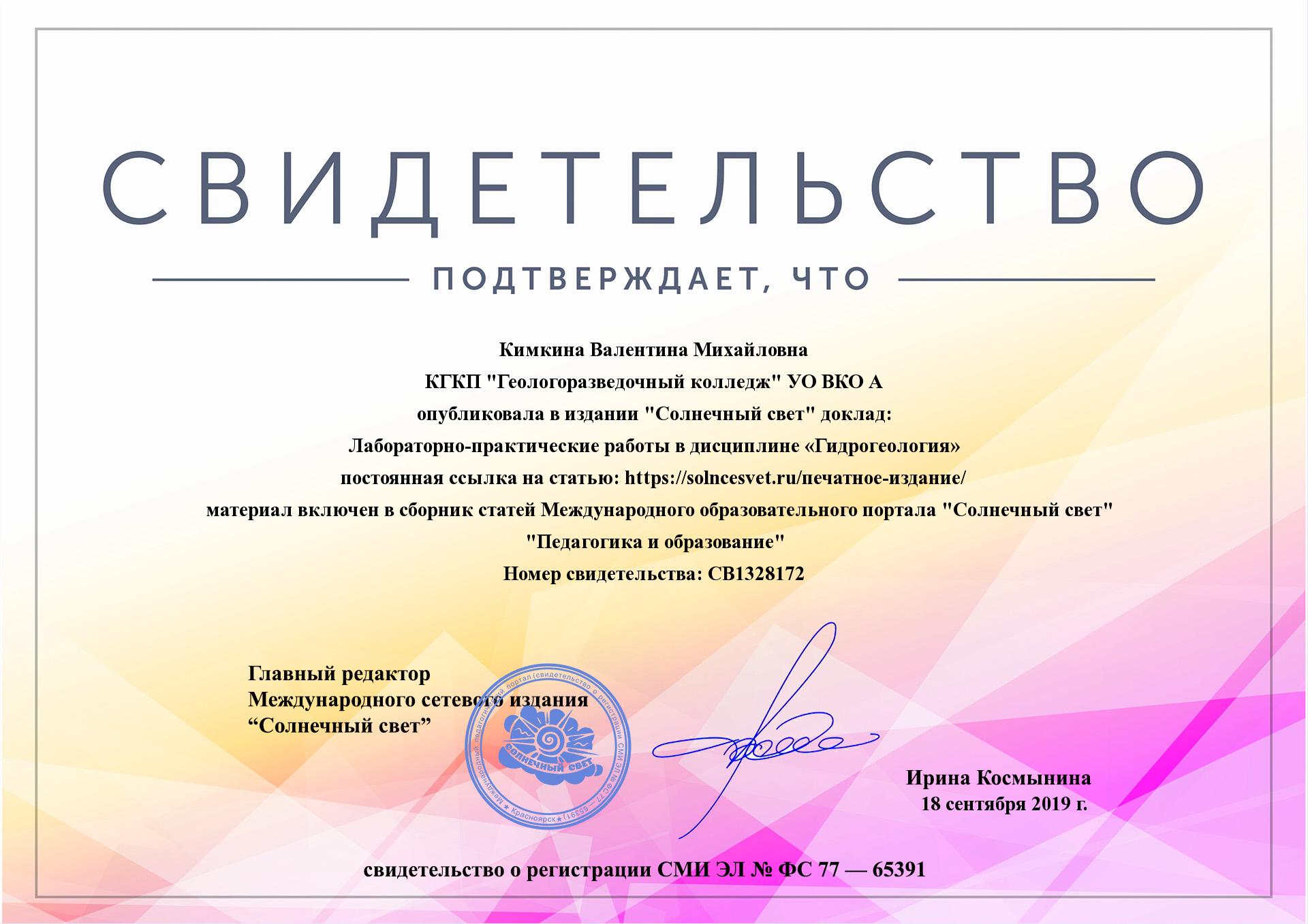 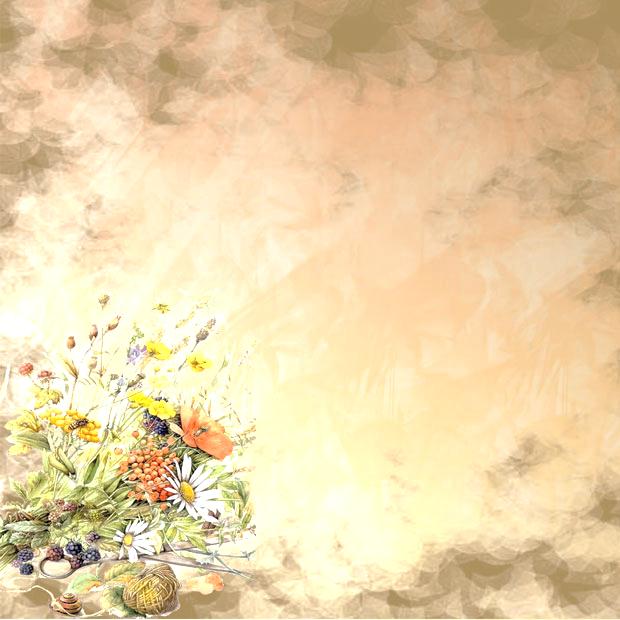 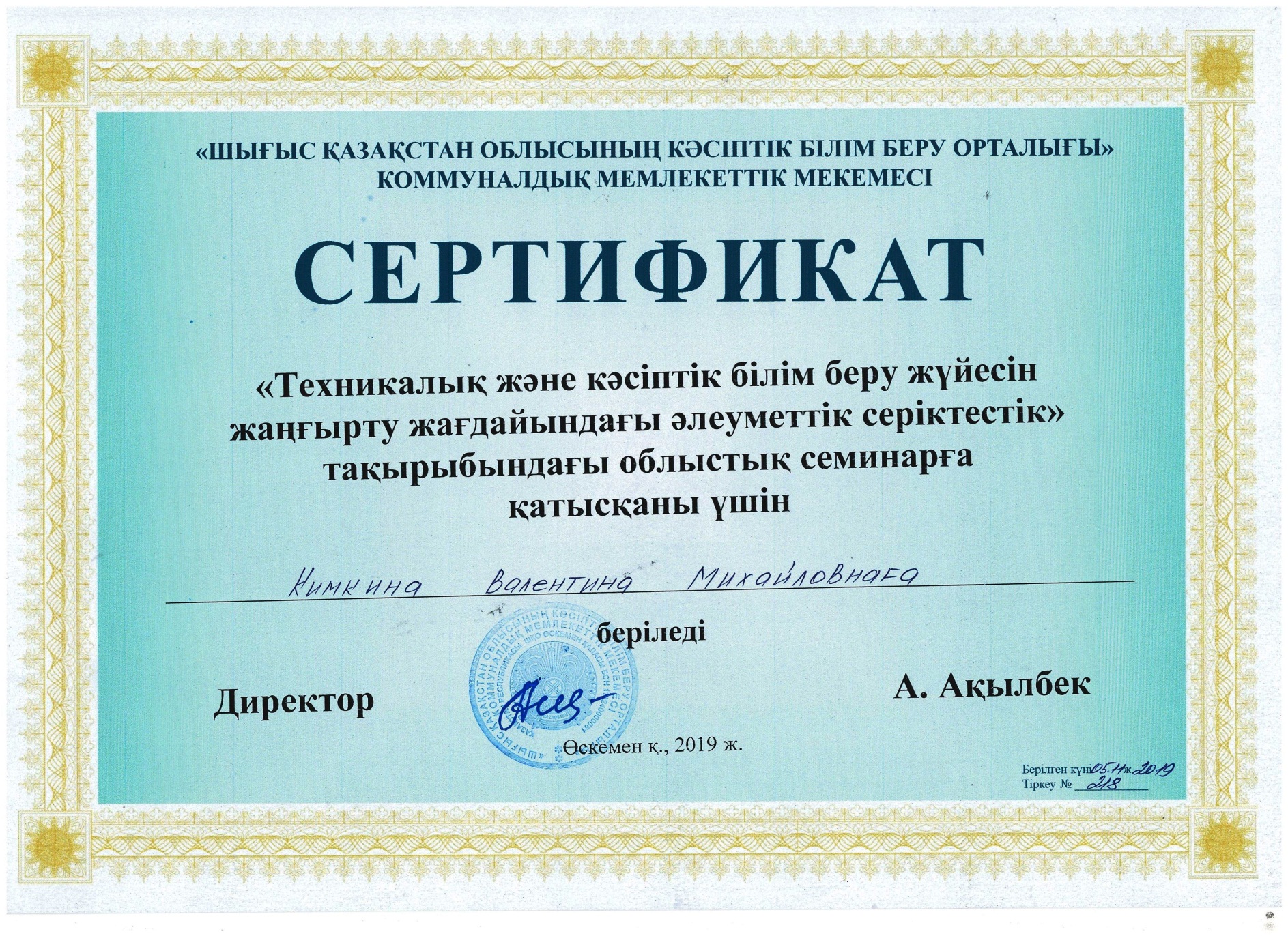 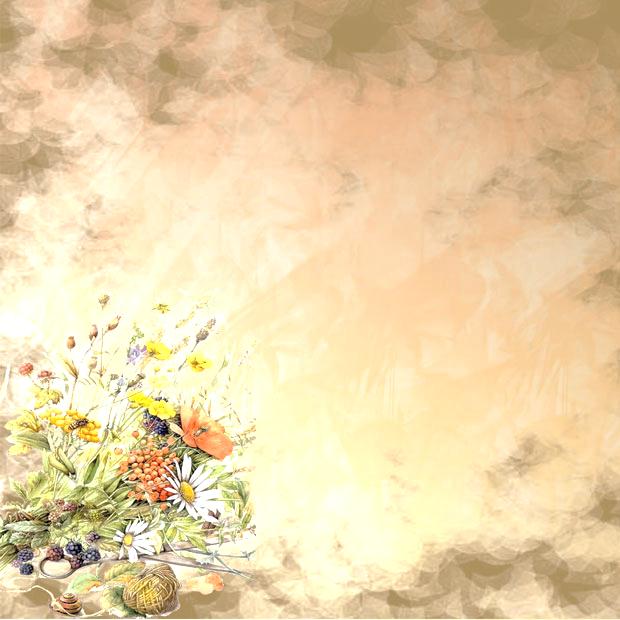 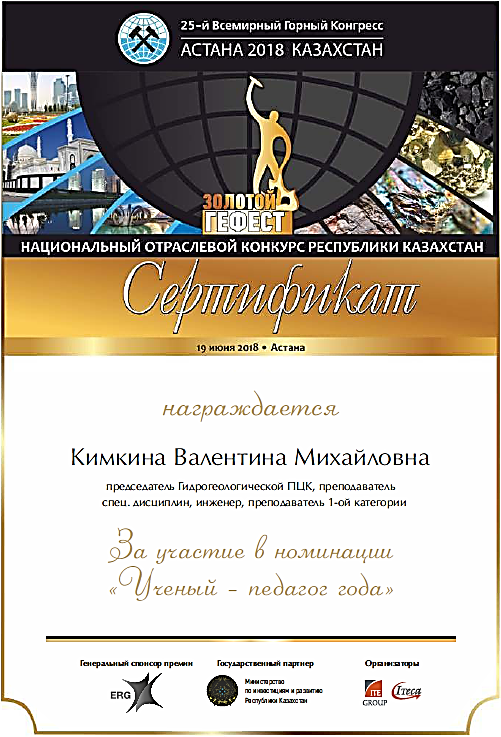 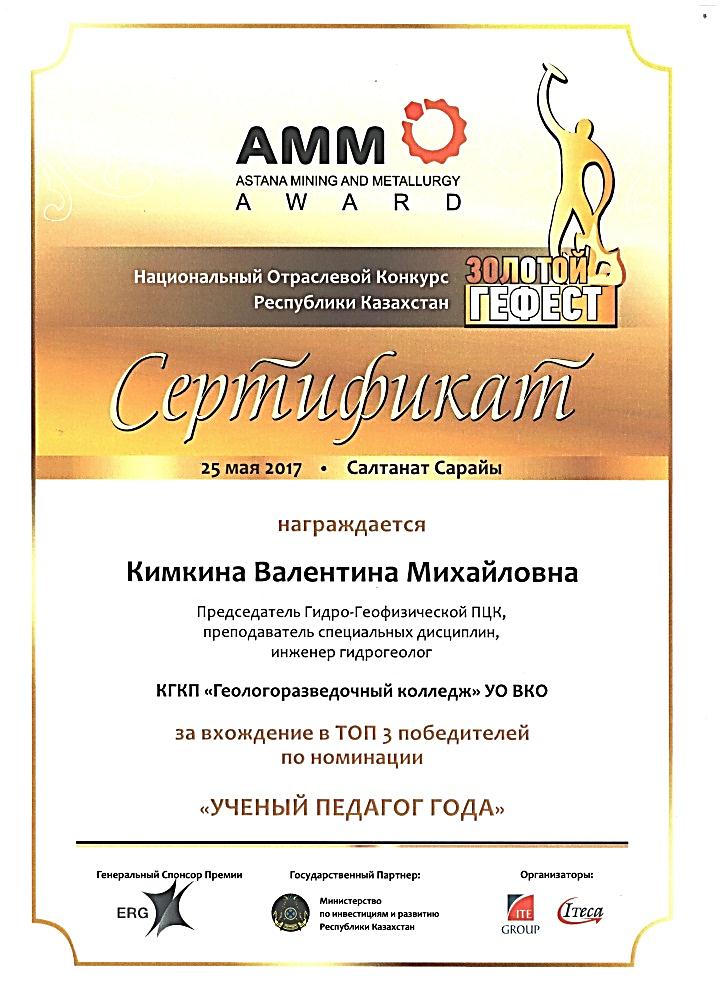 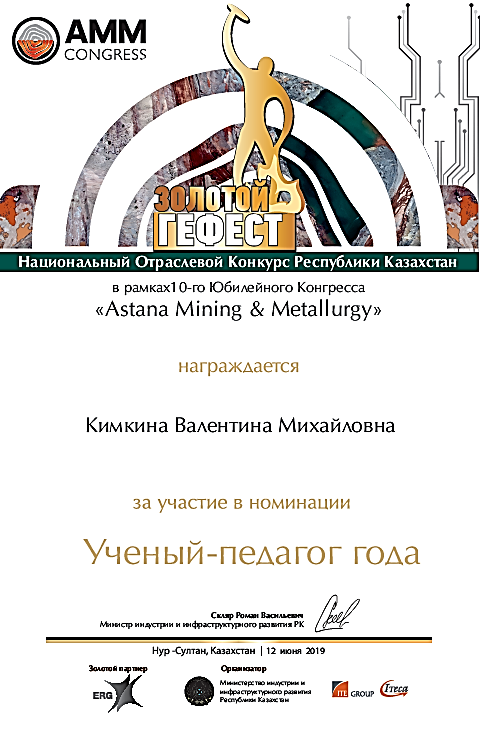 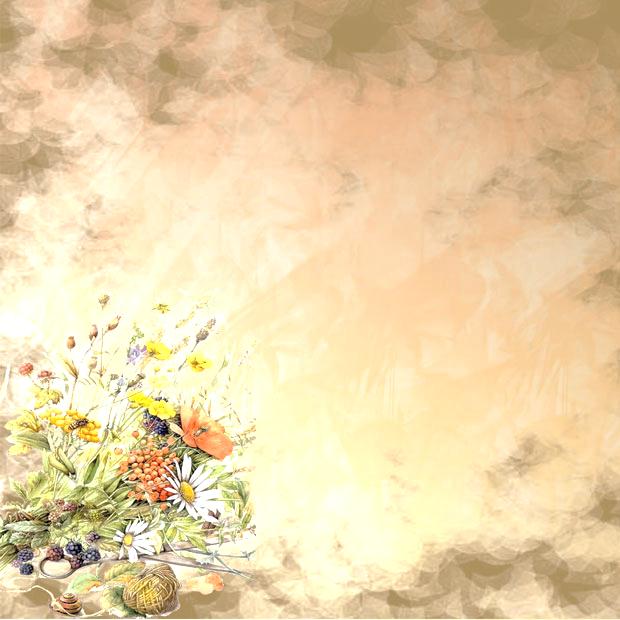 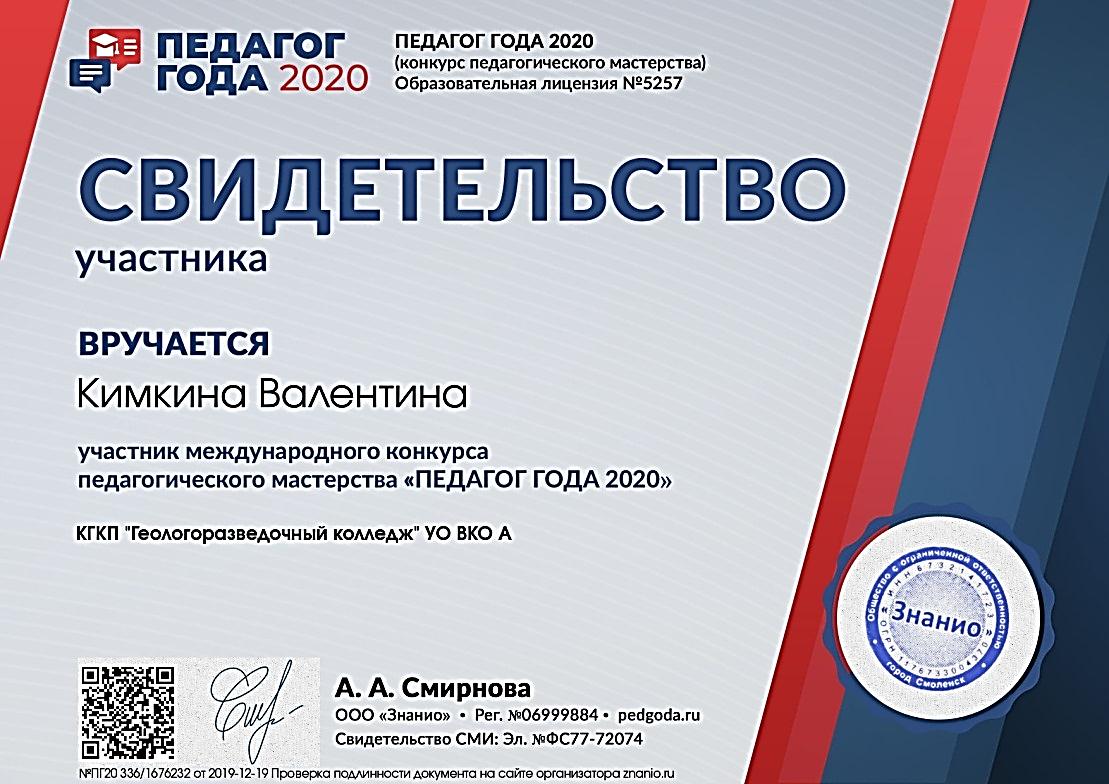 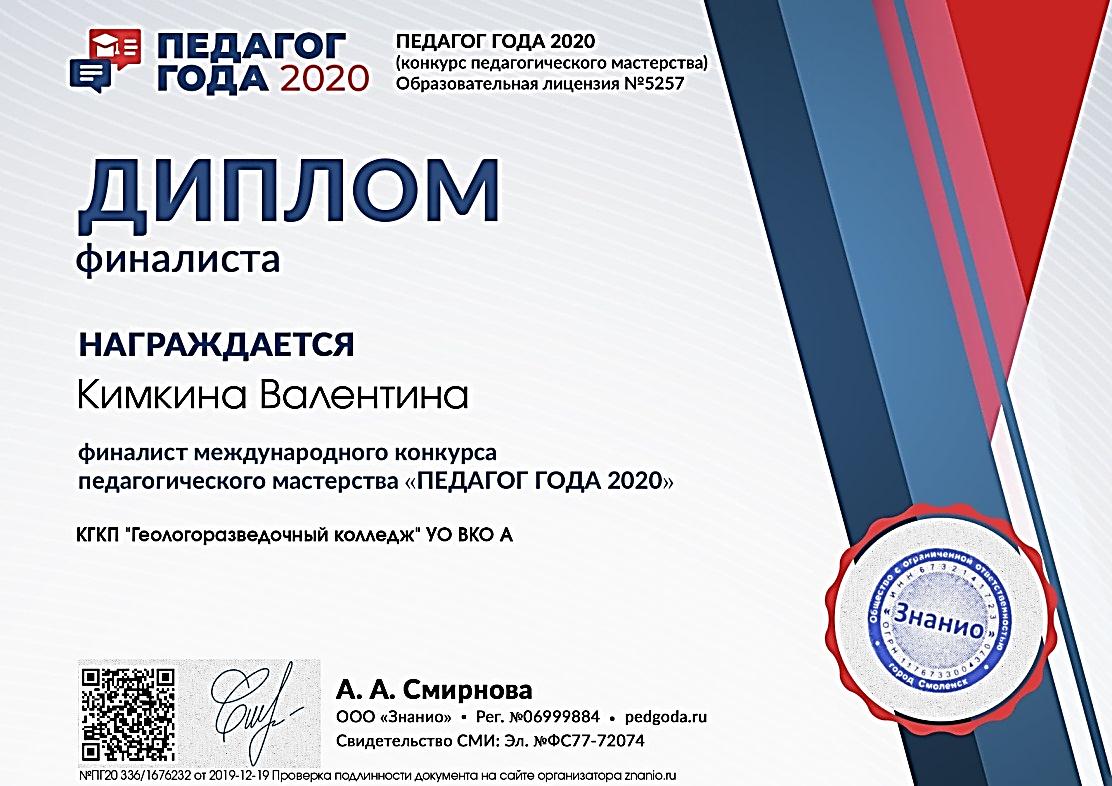 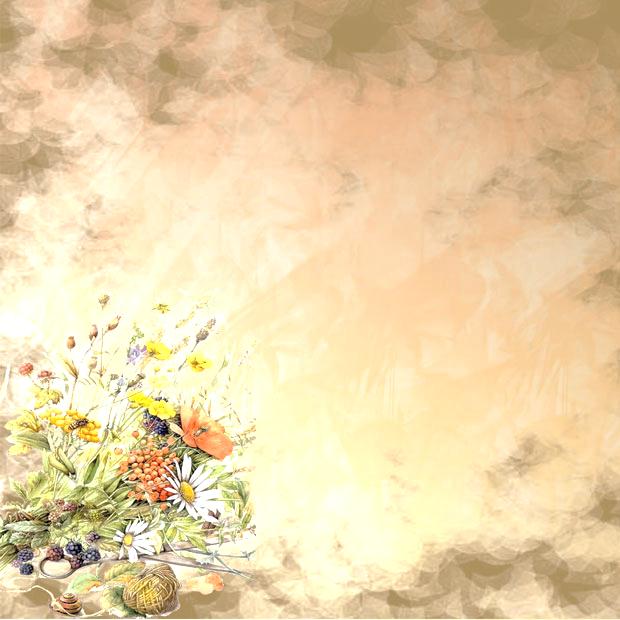 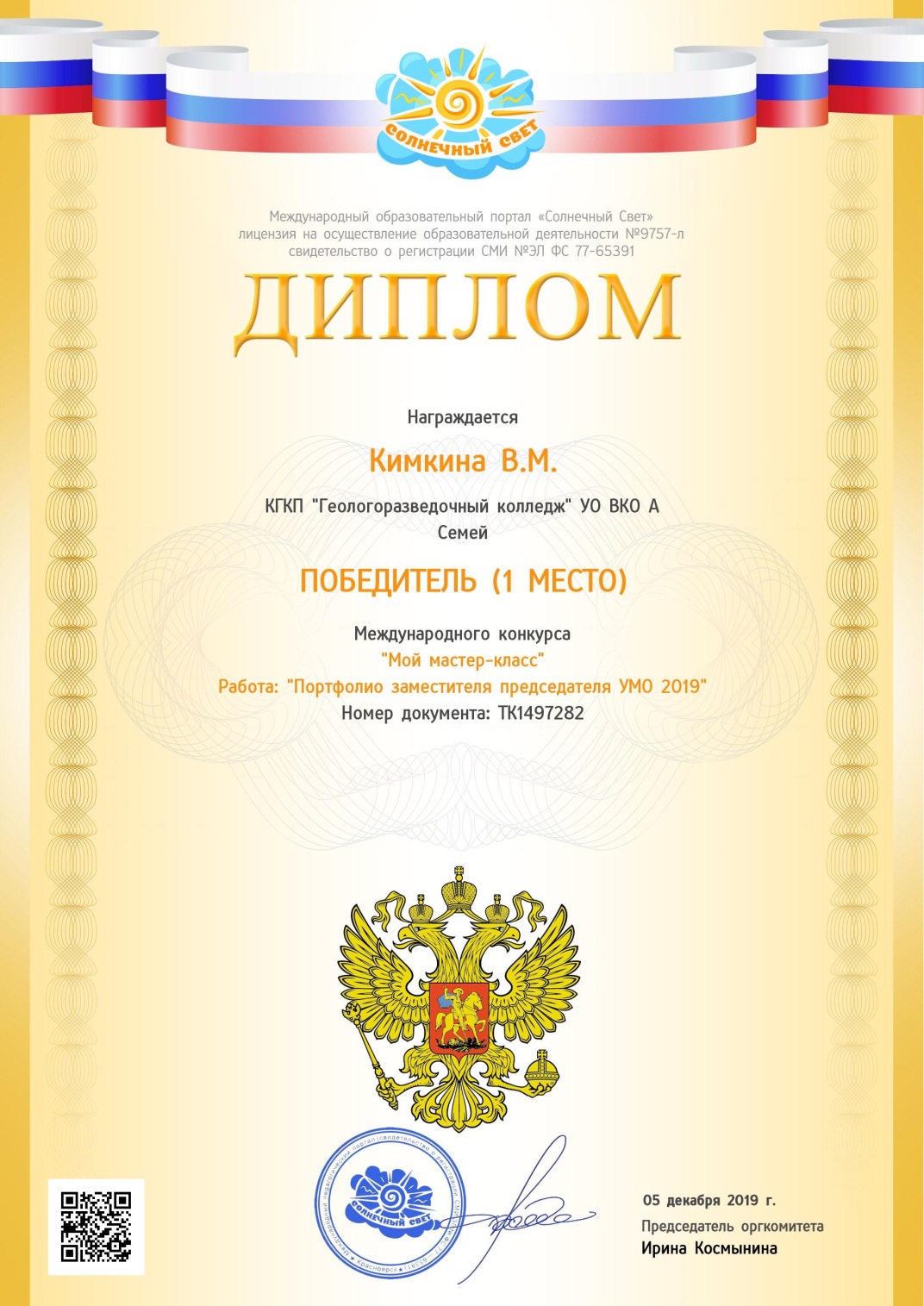 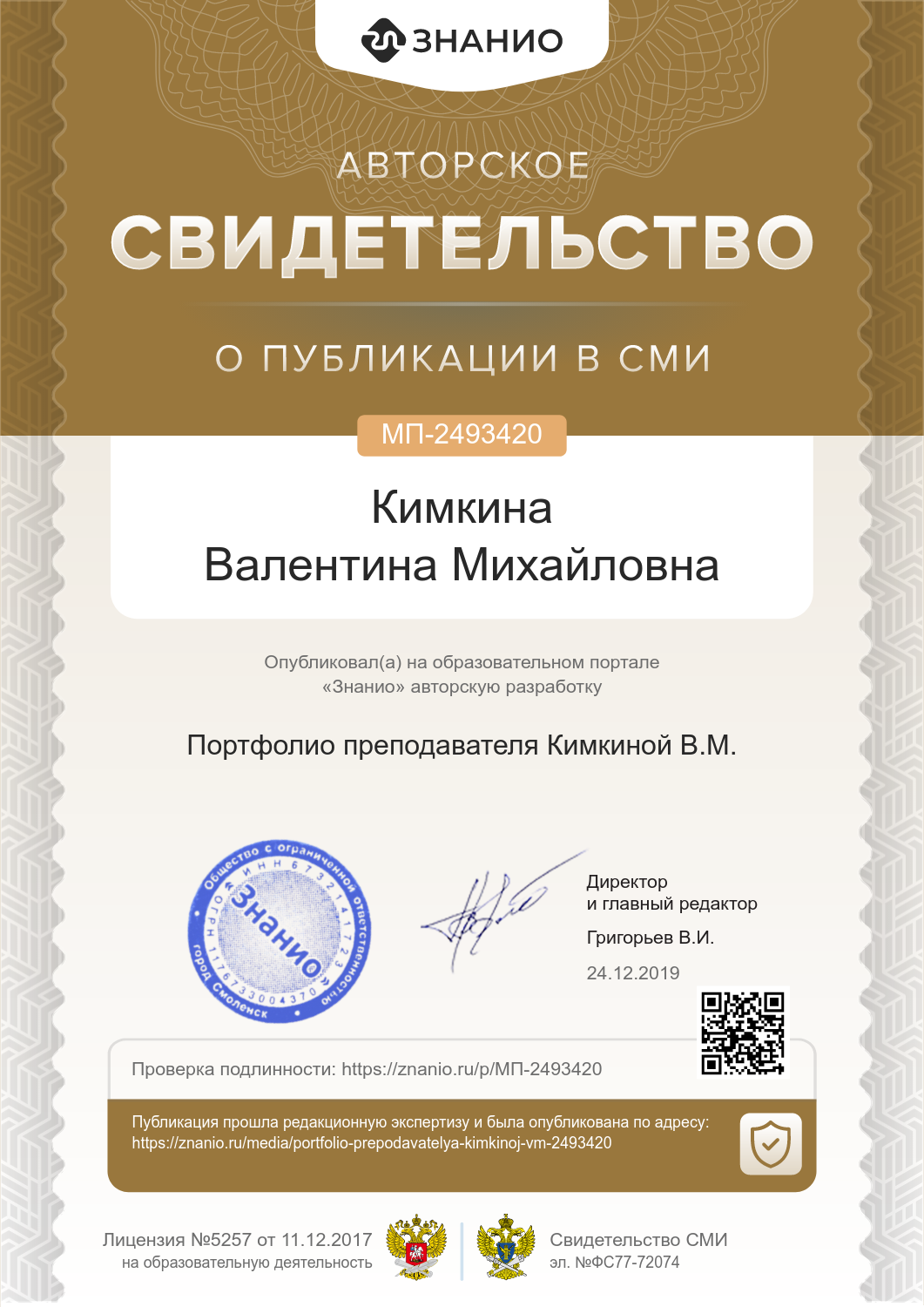 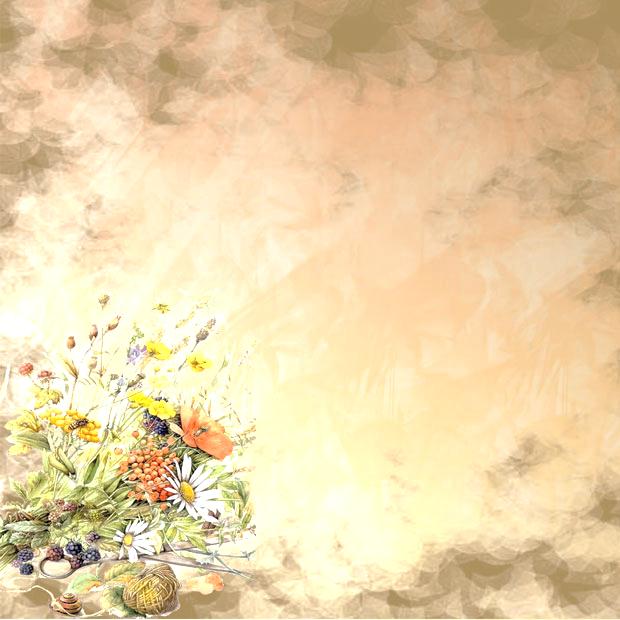 Спасибо 
за внимание
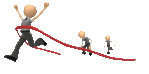